Artificial intelligence
هوش مصنوعی
فصل پنجم:
          جستجوی خصمانه
1
Artificial intelligence
هوش مصنوعی
گردآورنده: محبوبه ظُهرابی
دانشگاه پیام نورمرکزگنبدکاووس
پاییز1391
2
جستجوی خصمانه
1
3
2
4
5
7
6
برنامه های بازی مدرن وروشهای دیگر
هرس کردن آلفا - بتا
تصمیم های بهینه دربازیها
تصمیم های بی درنگ ناقص
بازیهایی باعنصرشانس
بازیهای پاره ای قابل مشاهده
بازیها
فهرست
*
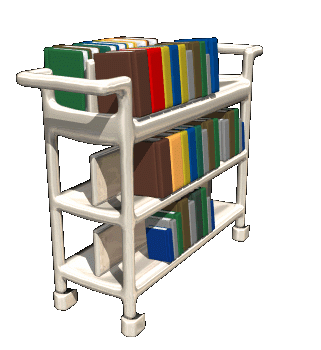 3
جستجوی خصمانه
بازیها
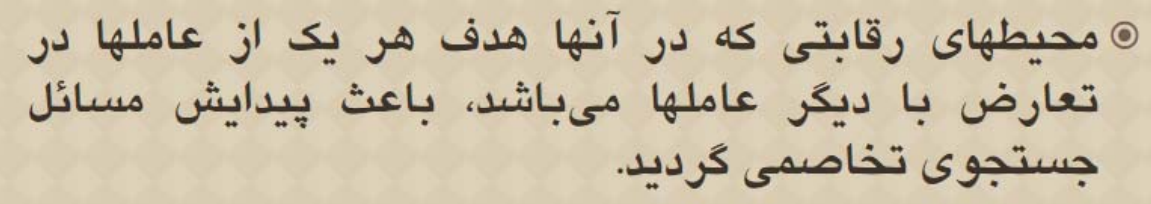 4
جستجوی خصمانه
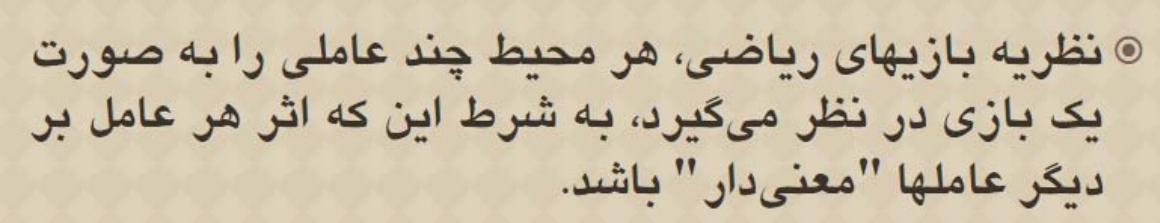 5
جستجوی خصمانه
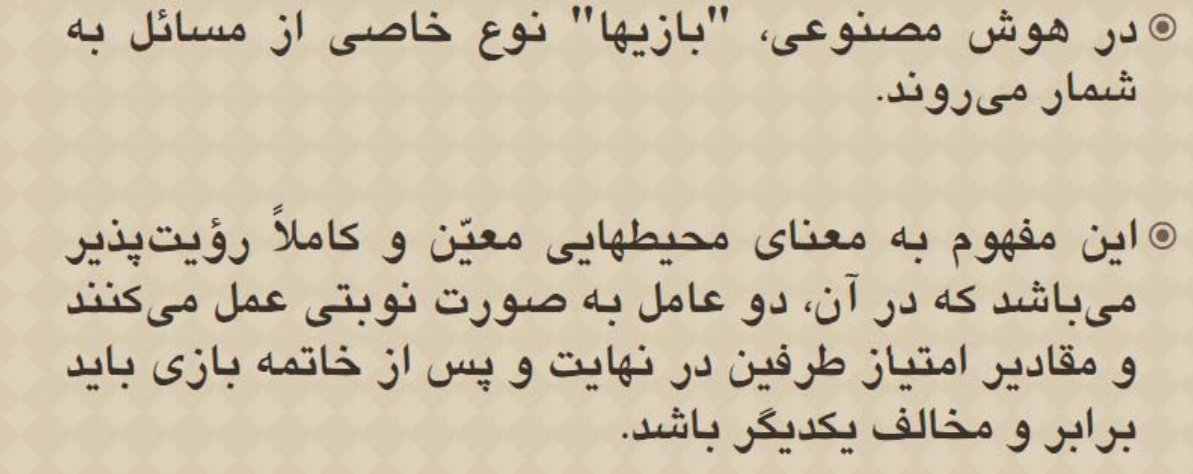 6
جستجوی خصمانه
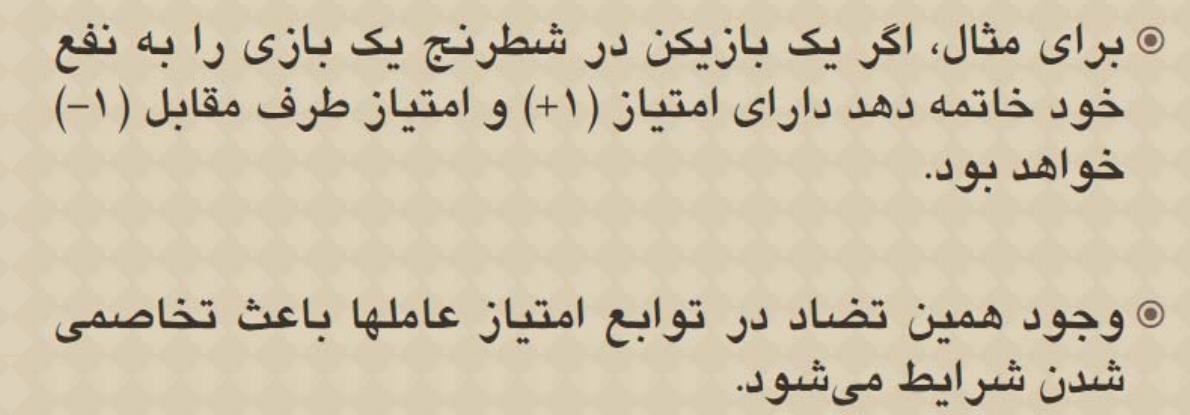 7
جستجوی خصمانه
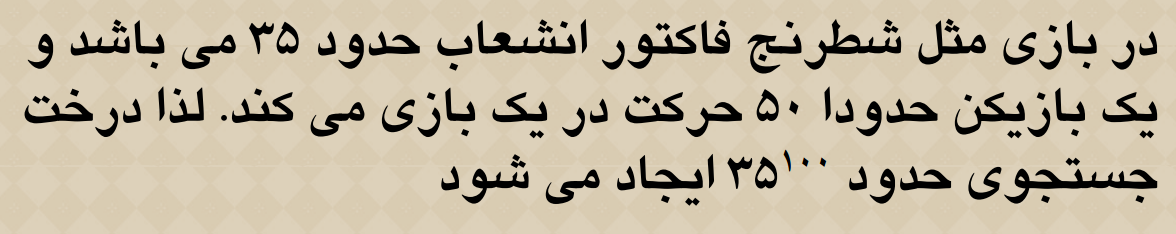 8
جستجوی خصمانه
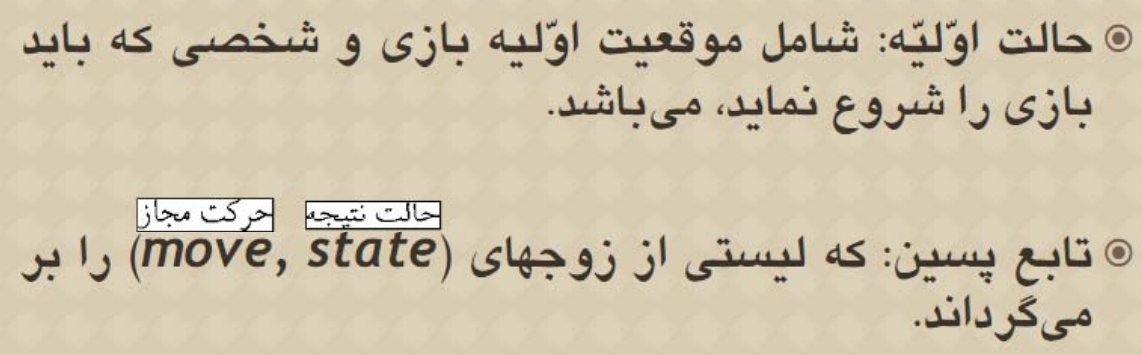 9
جستجوی خصمانه
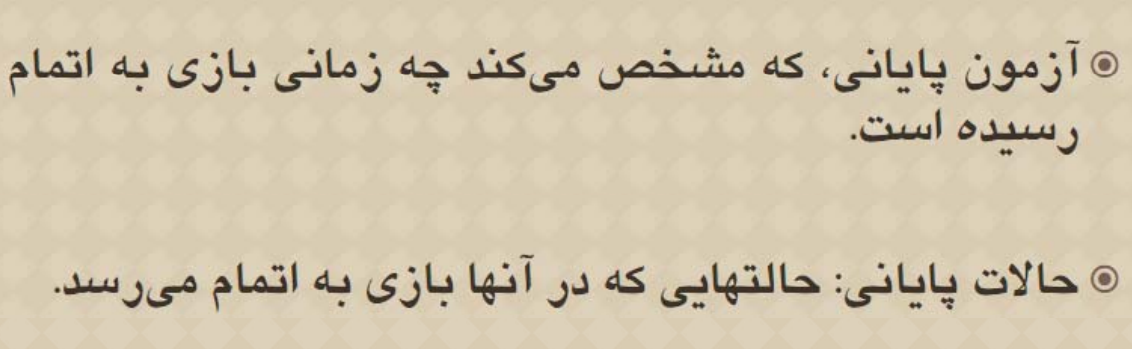 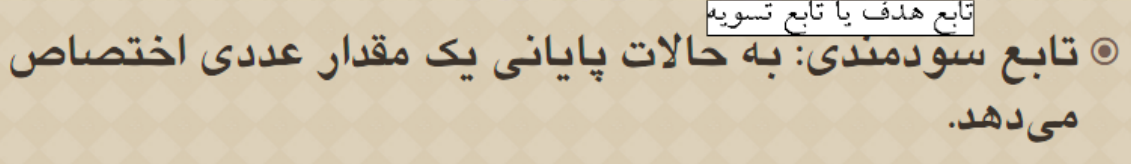 10
جستجوی خصمانه
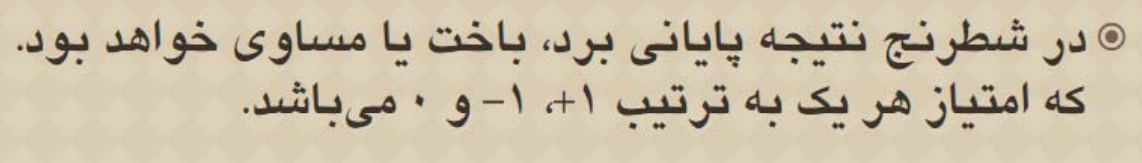 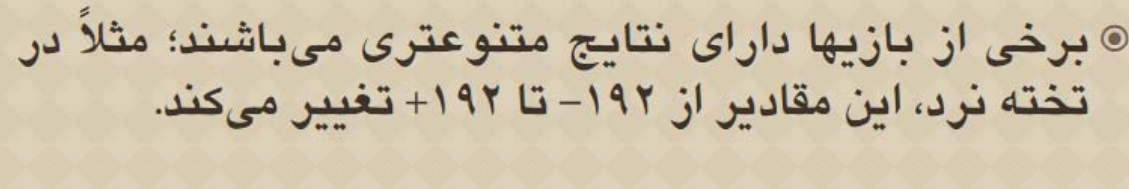 11
جستجوی خصمانه
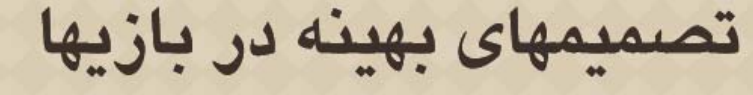 درخت بازی
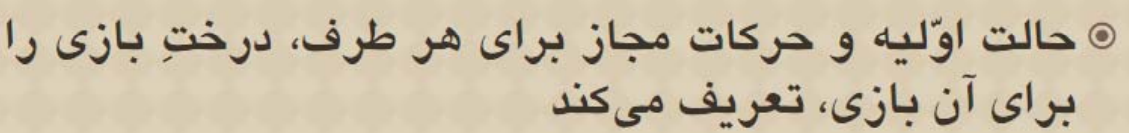 12
جستجوی خصمانه
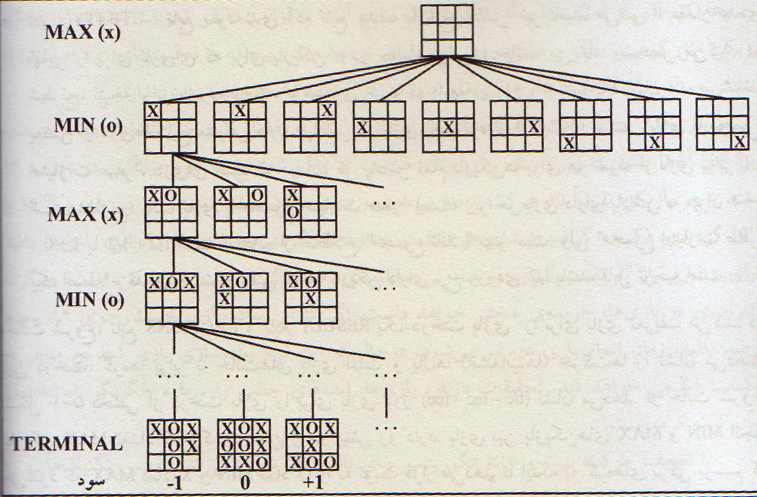 13
جستجوی خصمانه
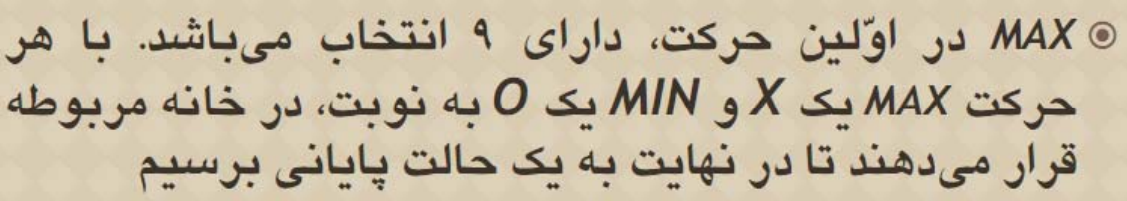 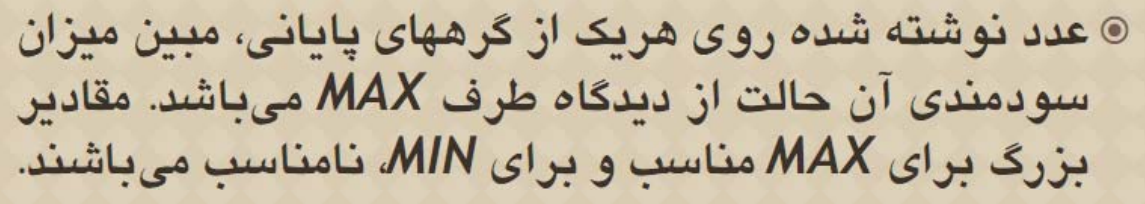 14
جستجوی خصمانه
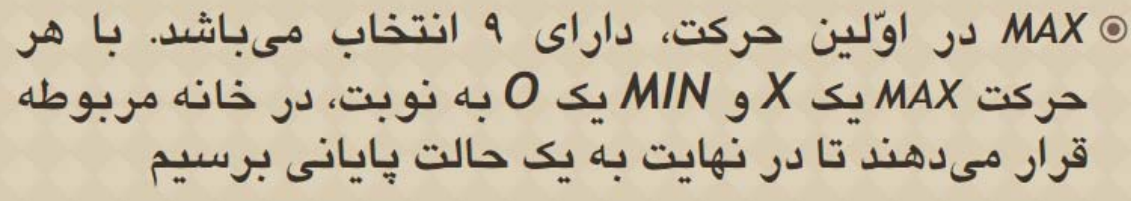 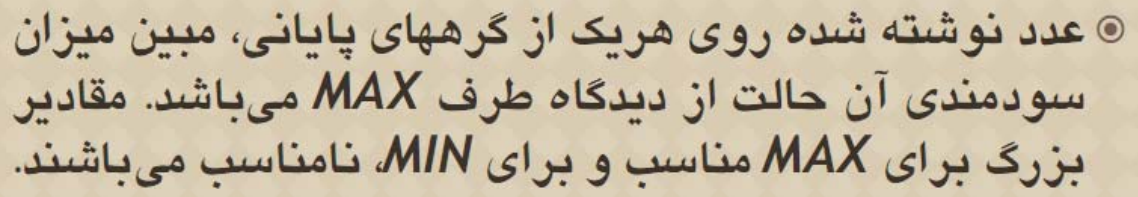 15
جستجوی خصمانه
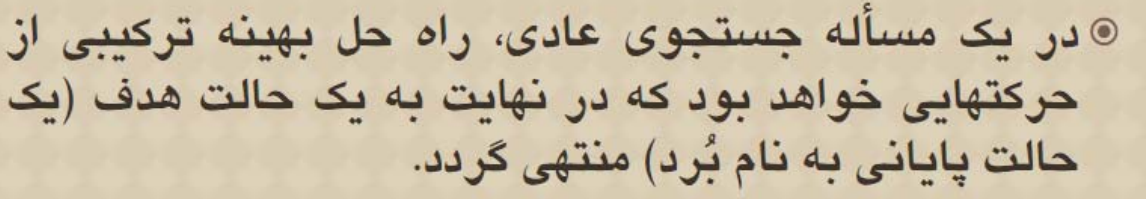 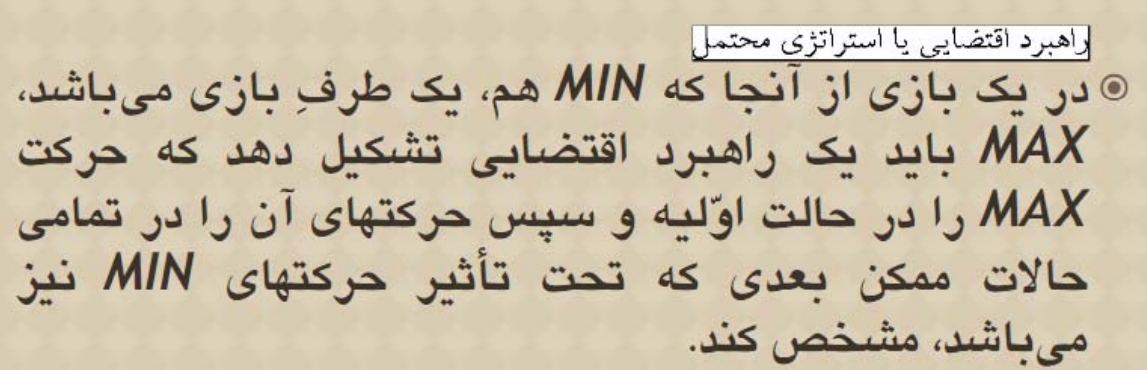 16
جستجوی خصمانه
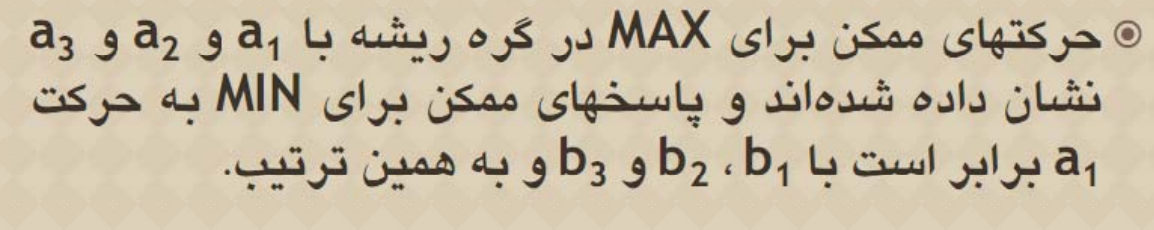 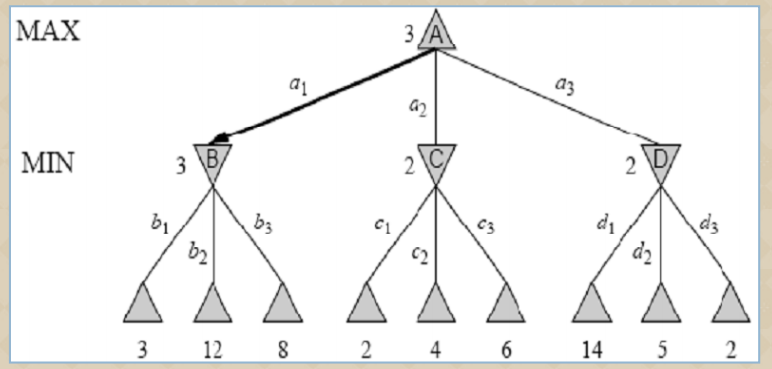 17
جستجوی خصمانه
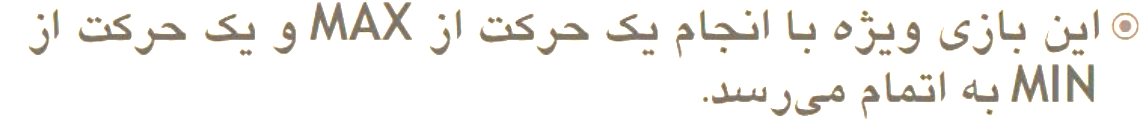 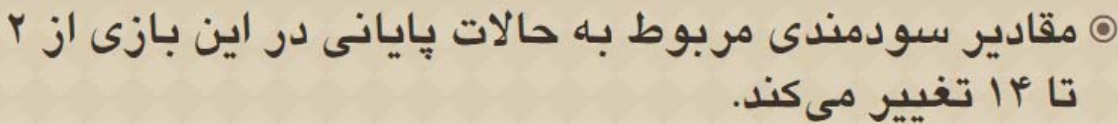 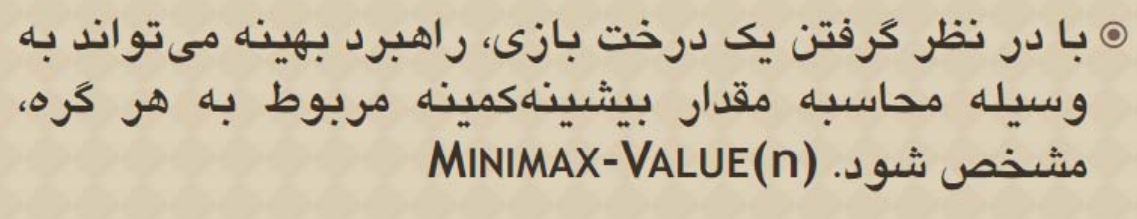 18
جستجوی خصمانه
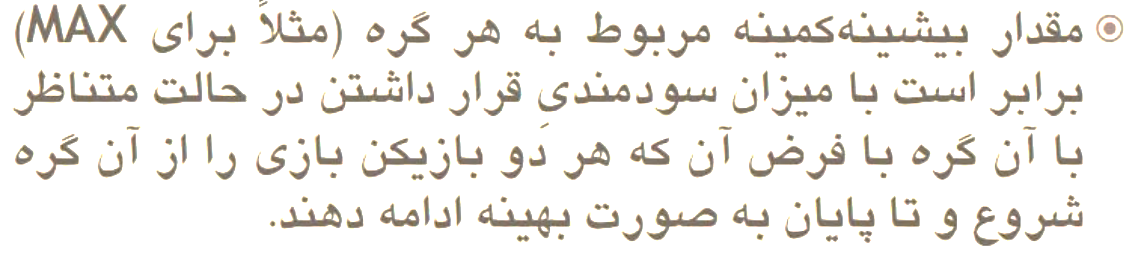 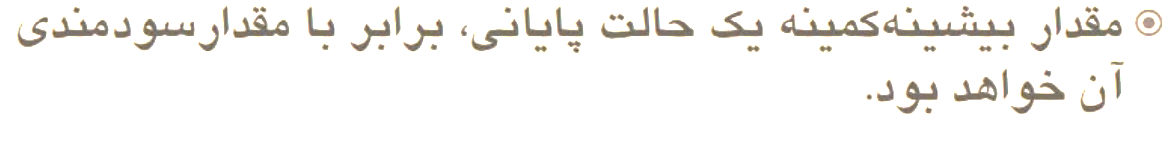 19
جستجوی خصمانه
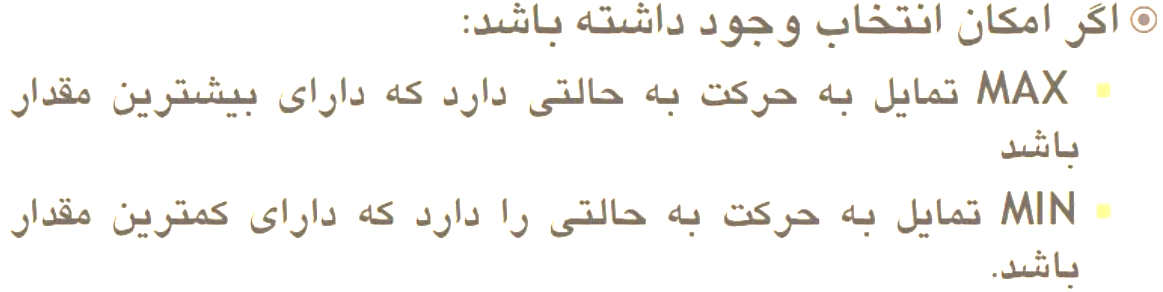 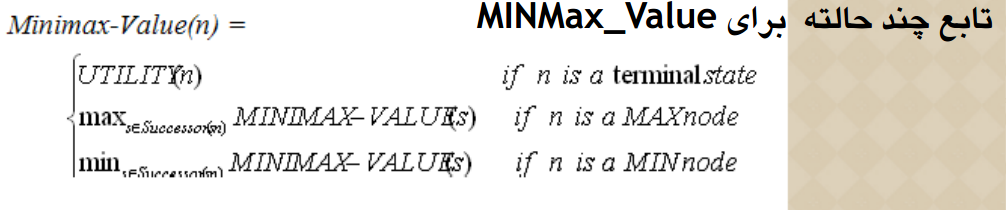 20
جستجوی خصمانه
الگوریتم بیشینه کمینه
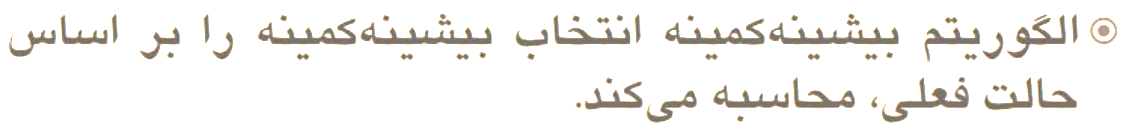 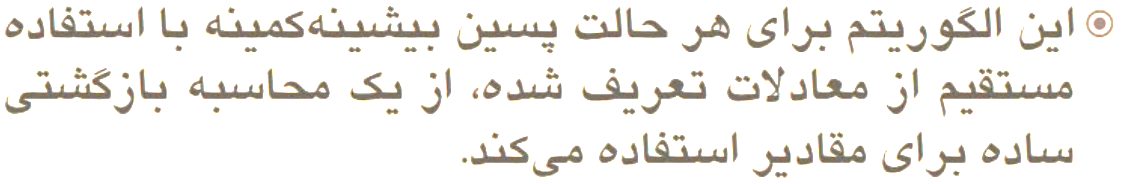 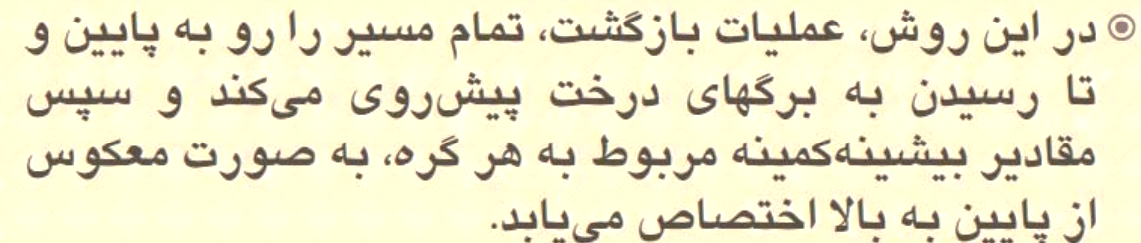 21
جستجوی خصمانه
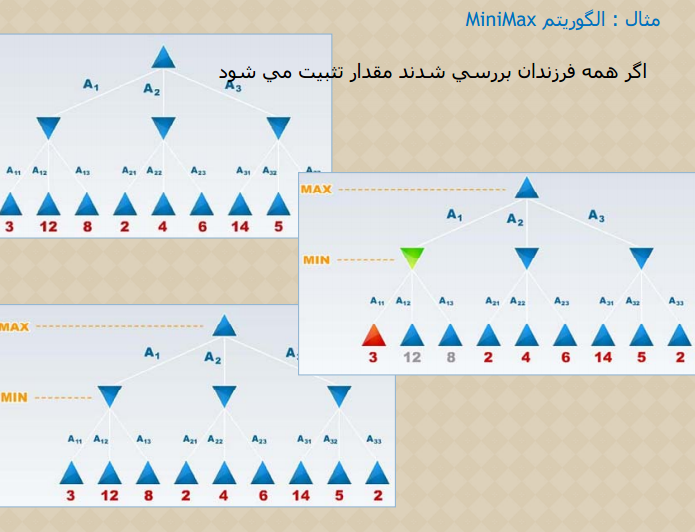 22
جستجوی خصمانه
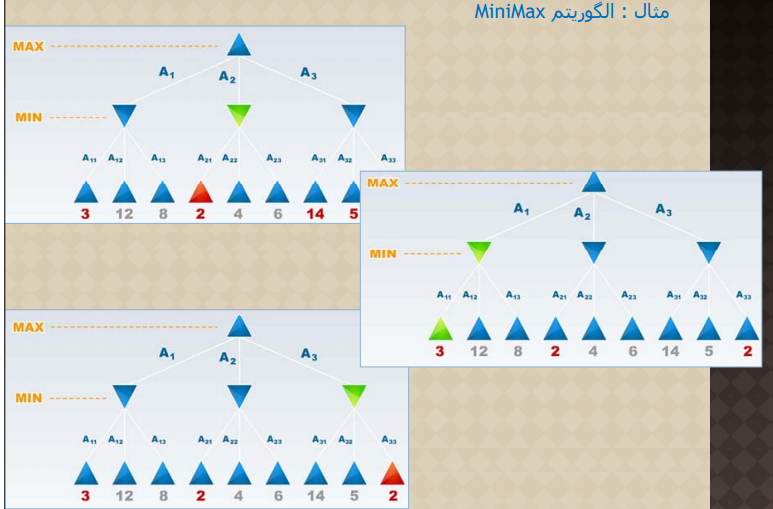 23
جستجوی خصمانه
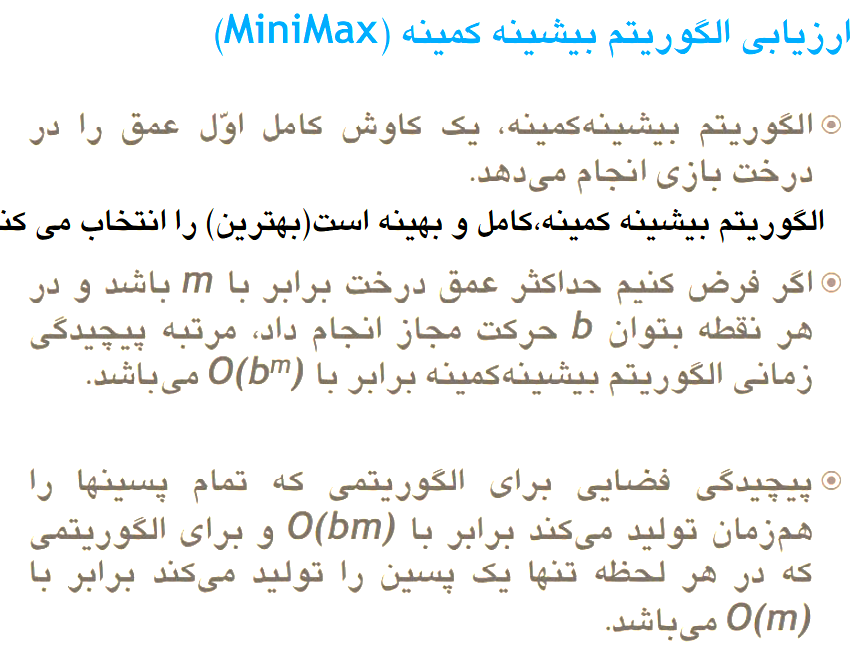 24
جستجوی خصمانه
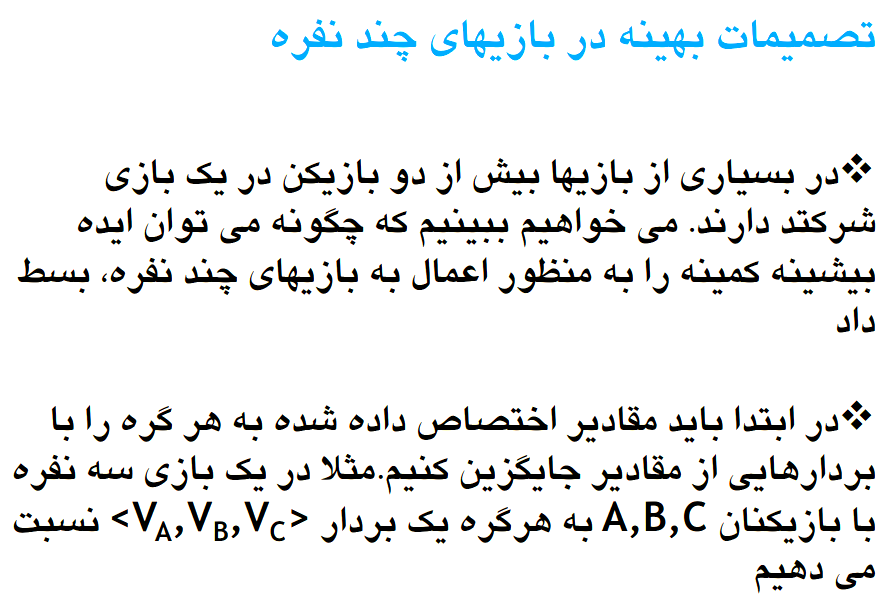 25
جستجوی خصمانه
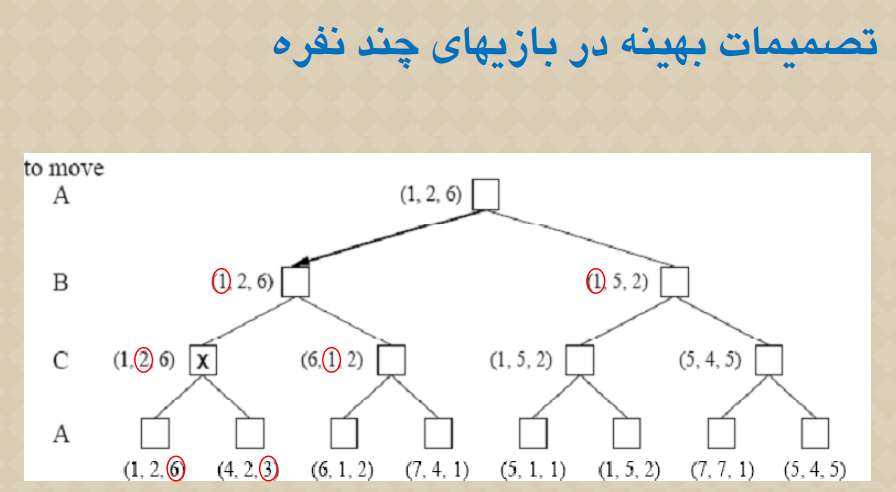 26
جستجوی خصمانه
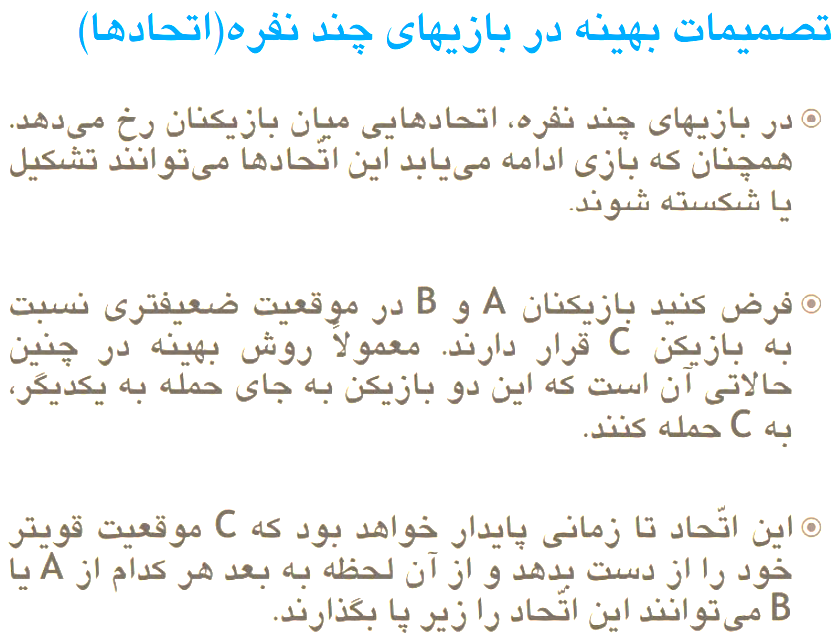 27
جستجوی خصمانه
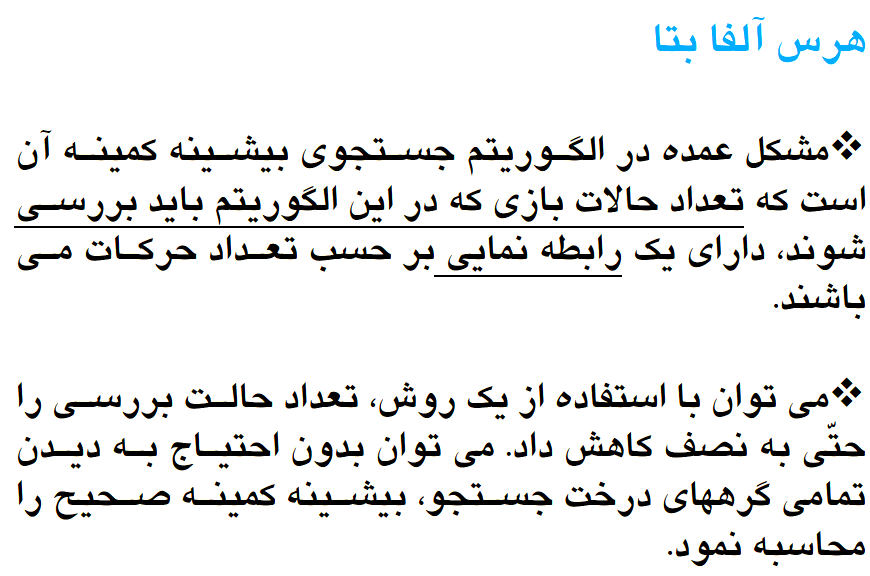 28
جستجوی خصمانه
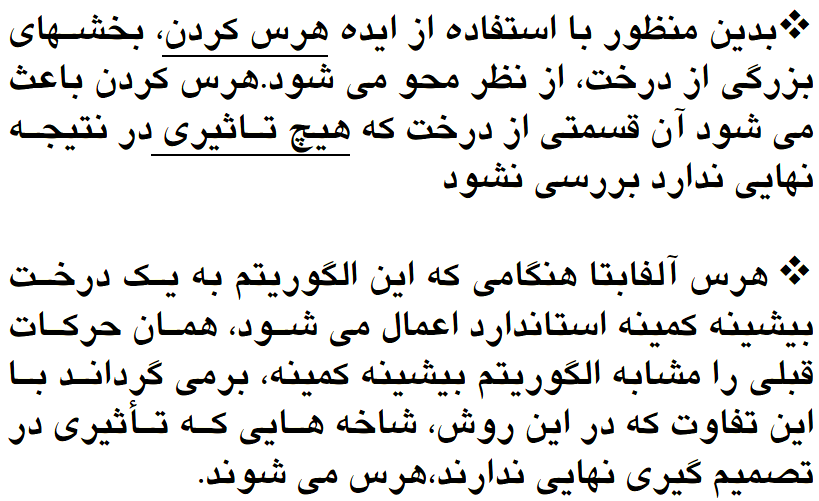 29
جستجوی خصمانه
مثال هرس آلفا - بتا
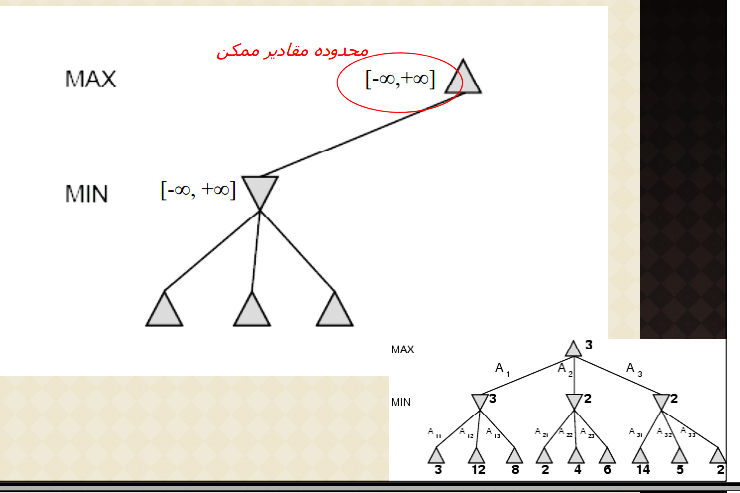 30
جستجوی خصمانه
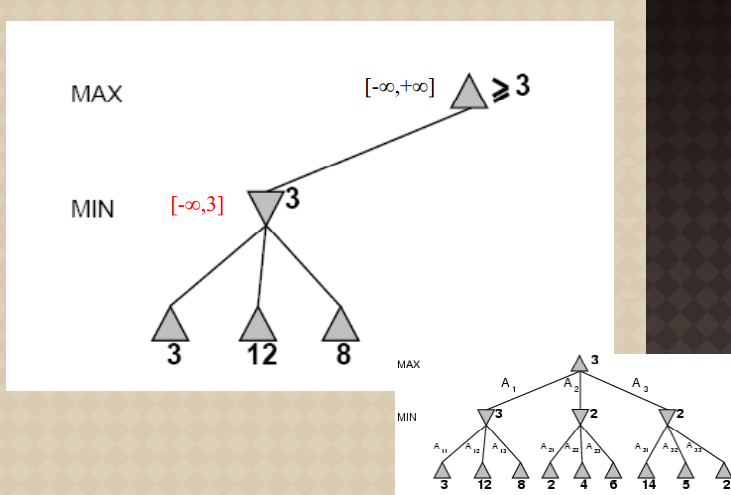 31
جستجوی خصمانه
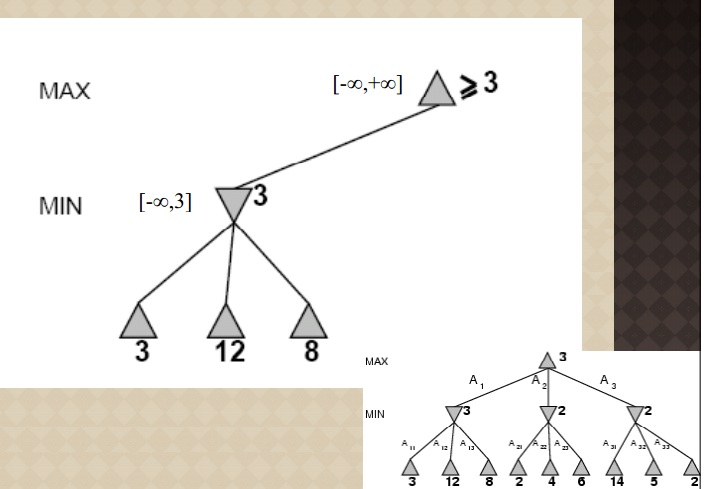 32
جستجوی خصمانه
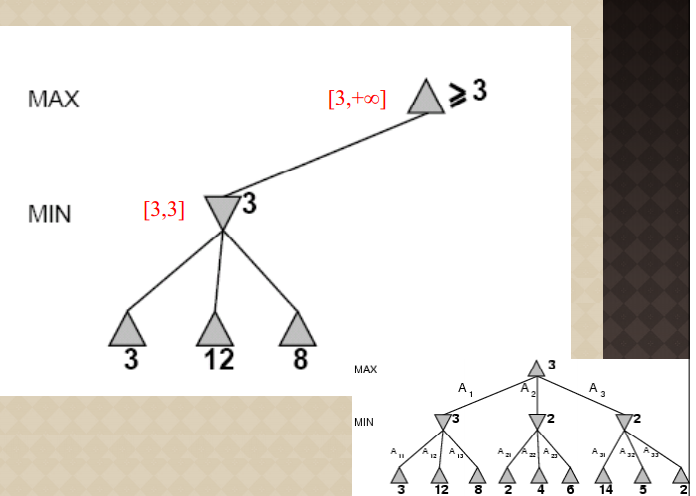 33
جستجوی خصمانه
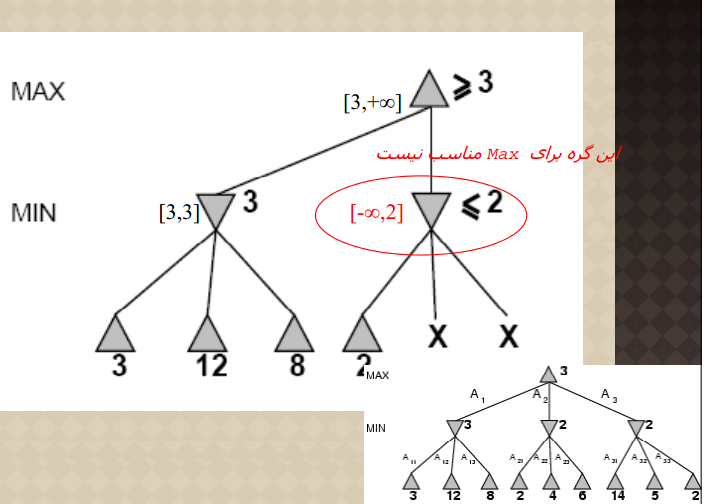 34
جستجوی خصمانه
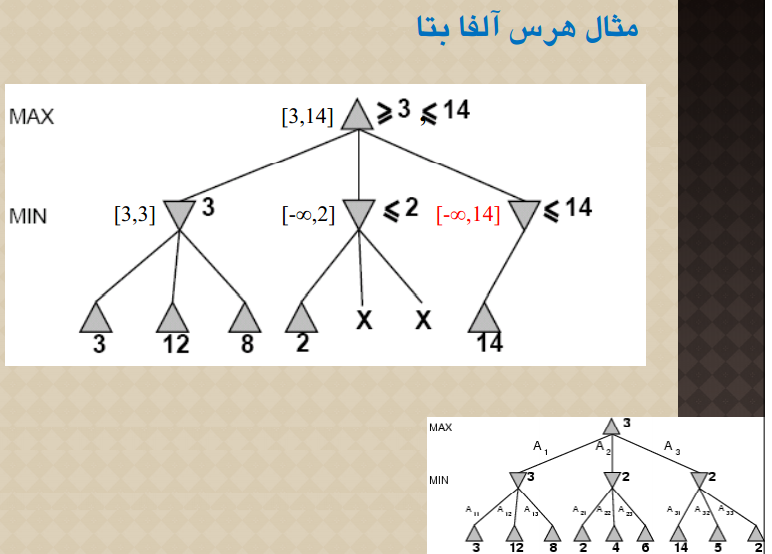 35
جستجوی خصمانه
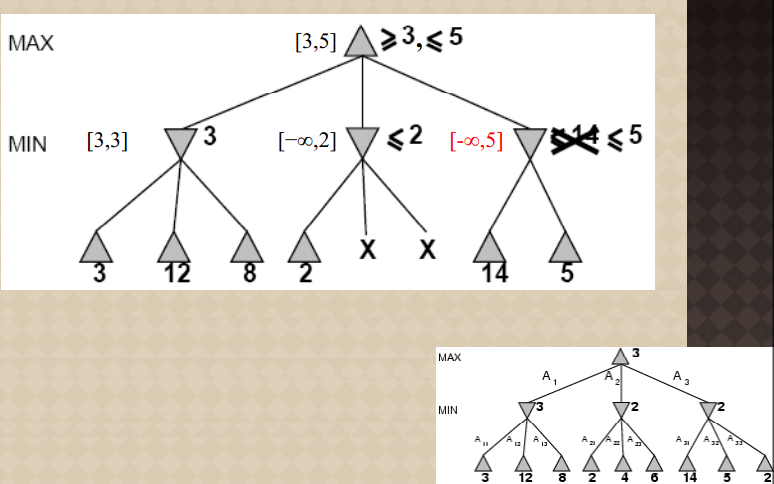 36
جستجوی خصمانه
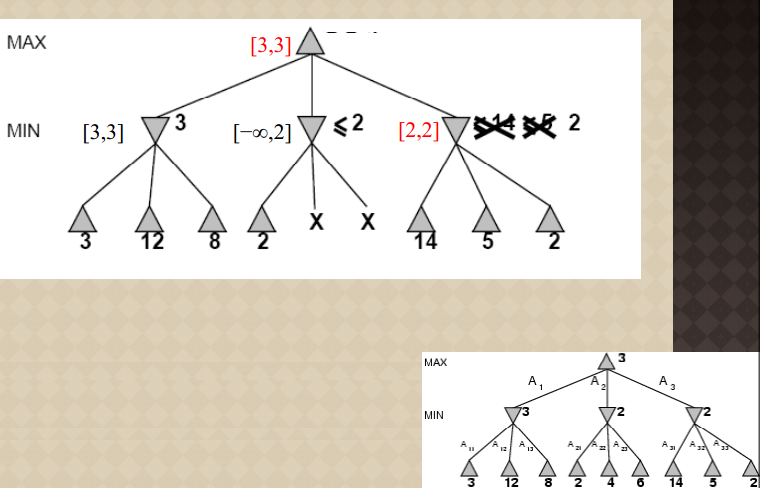 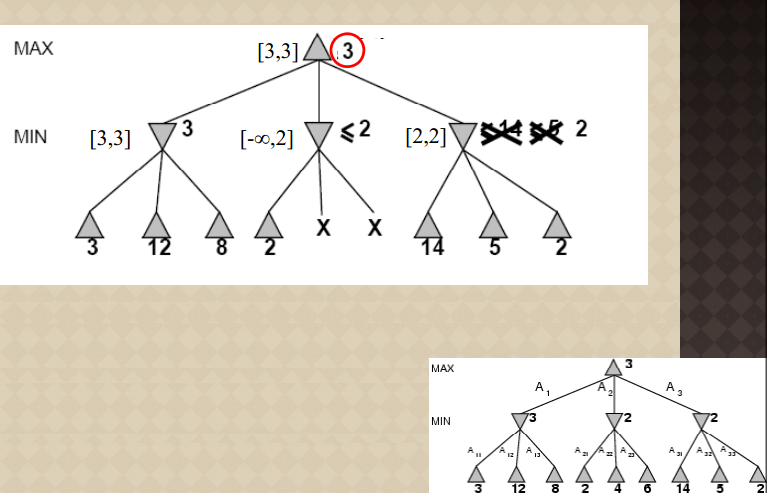 37
جستجوی خصمانه
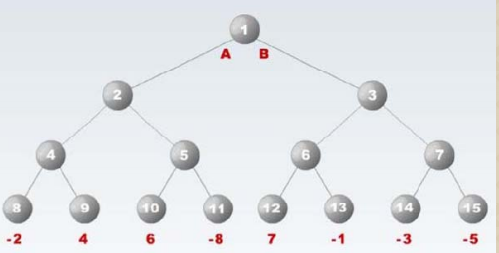 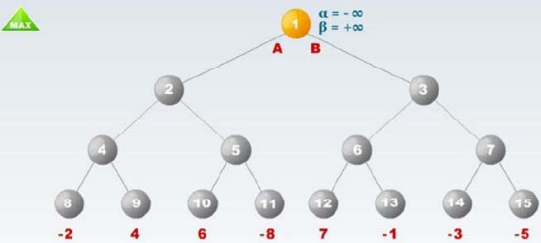 38
جستجوی خصمانه
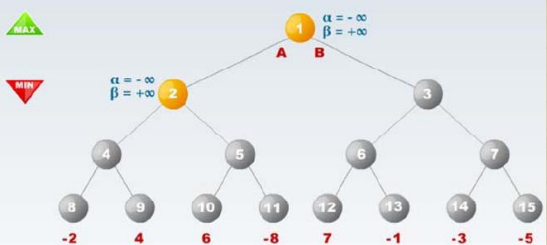 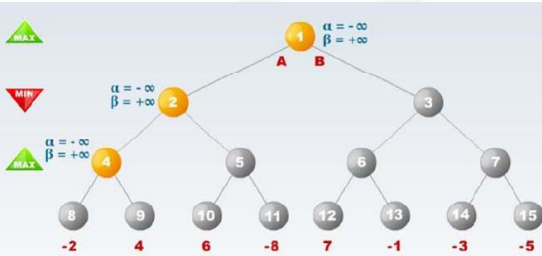 39
جستجوی خصمانه
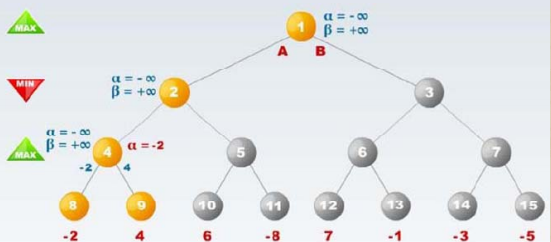 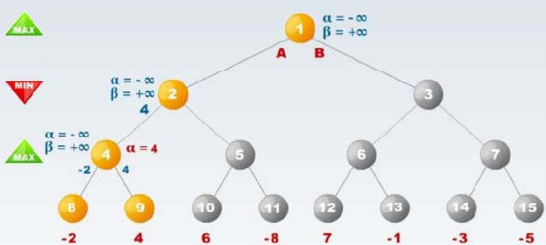 40
جستجوی خصمانه
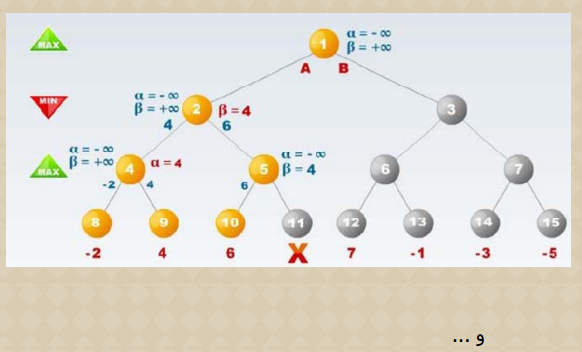 41
جستجوی خصمانه
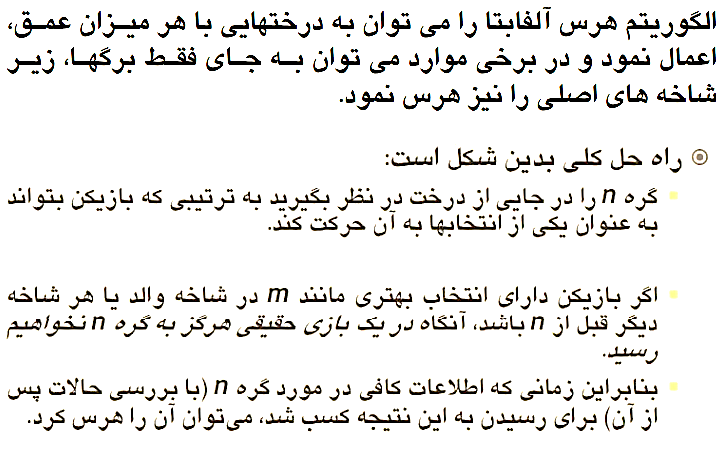 42
جستجوی خصمانه
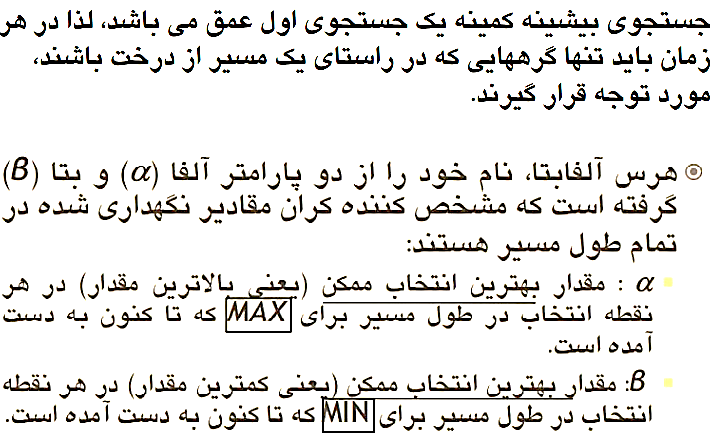 43
جستجوی خصمانه
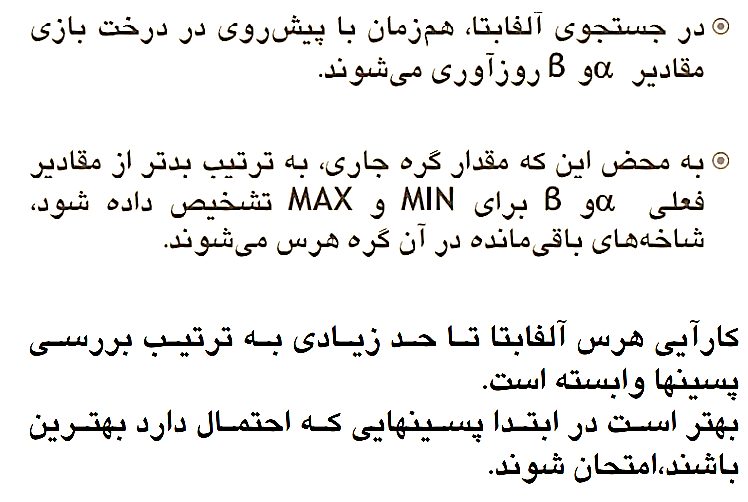 44
جستجوی خصمانه
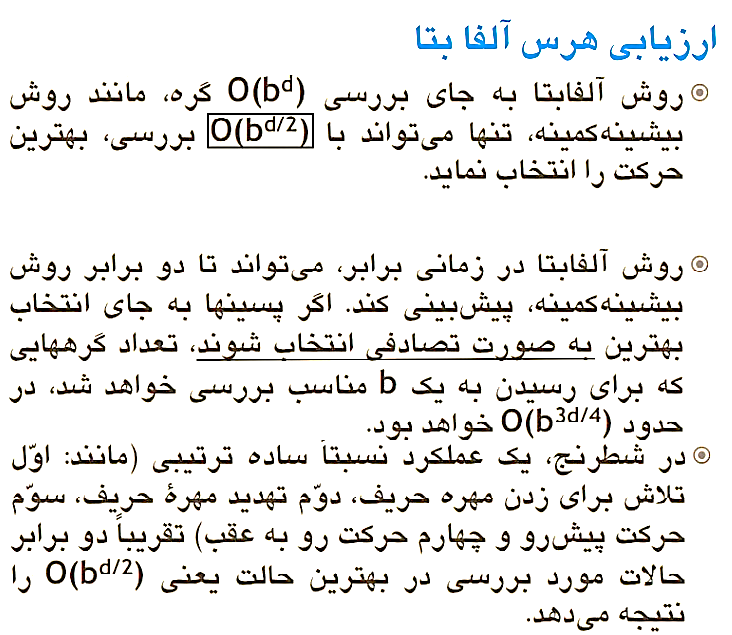 45
جستجوی خصمانه
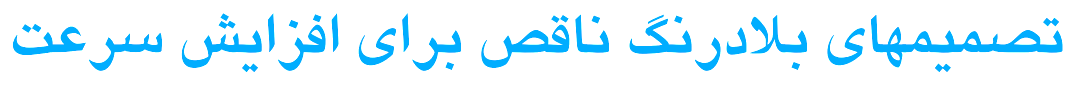 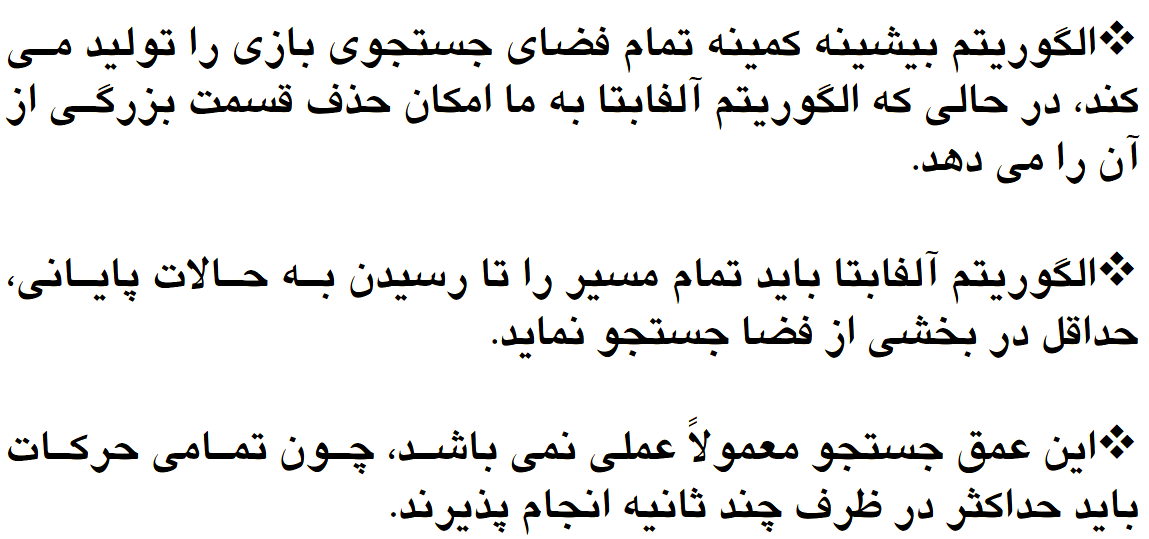 46
جستجوی خصمانه
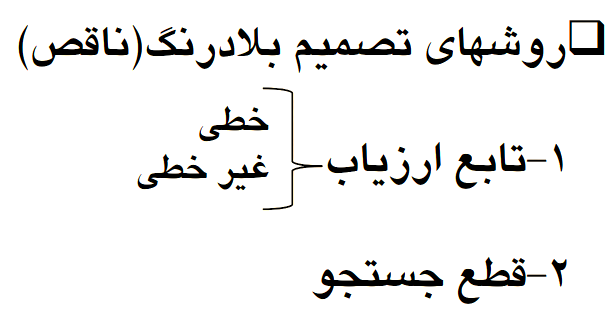 47
جستجوی خصمانه
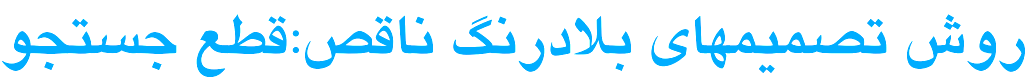 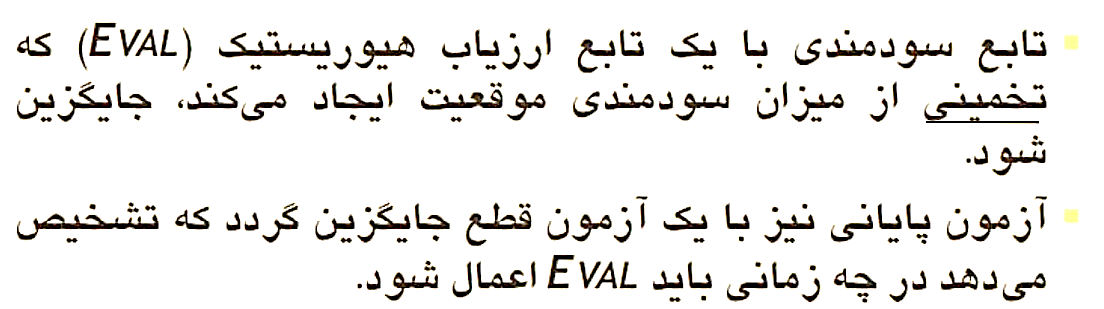 48
جستجوی خصمانه
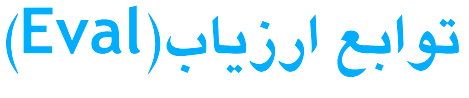 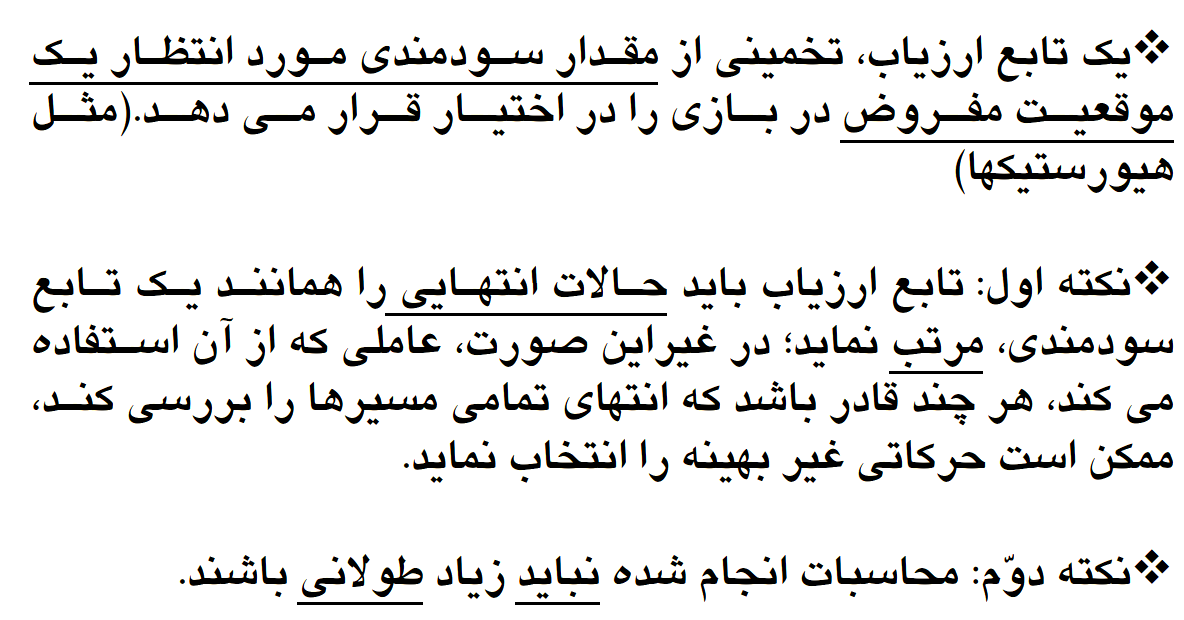 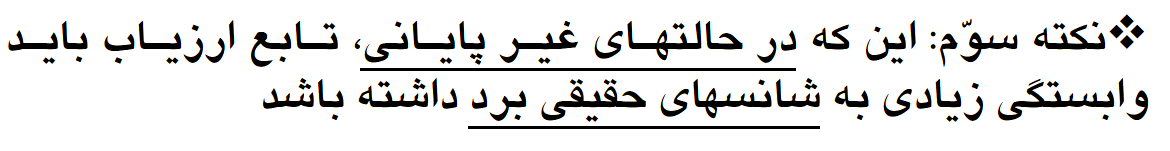 49
جستجوی خصمانه
روش کار توابع ارزیاب
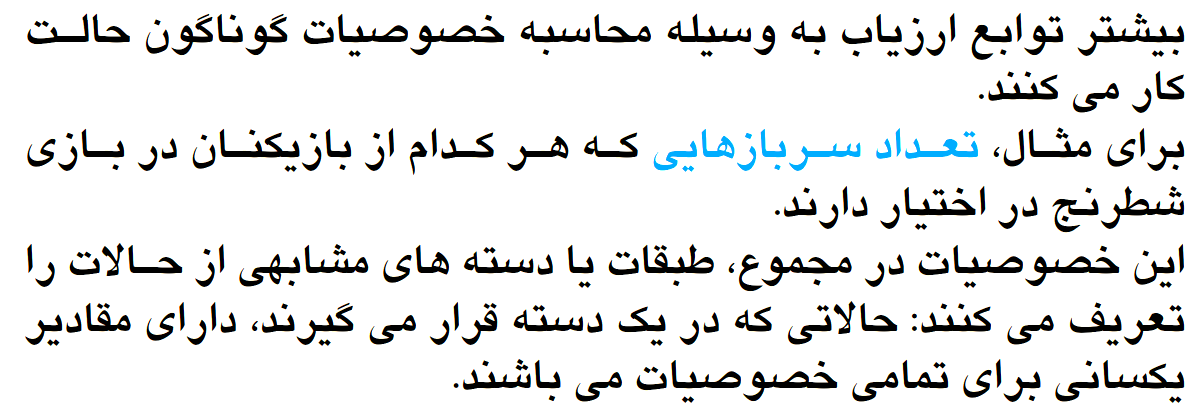 50
جستجوی خصمانه
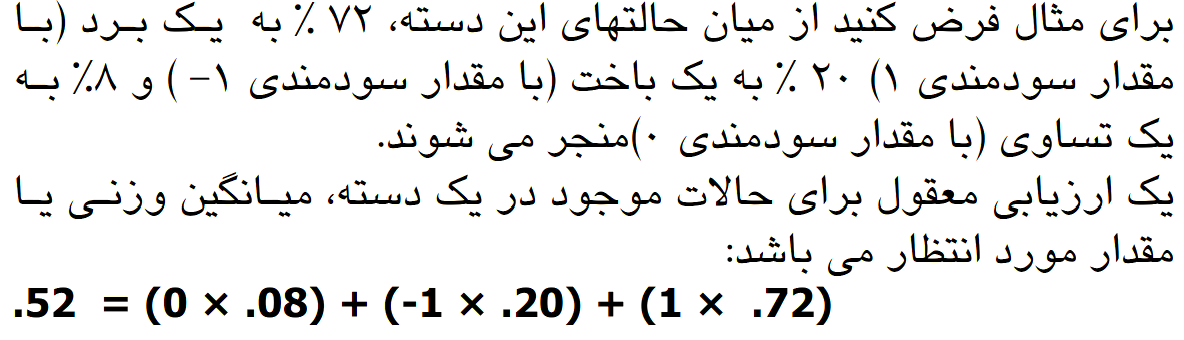 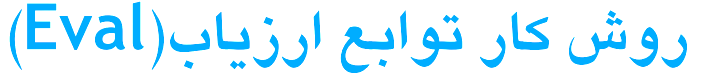 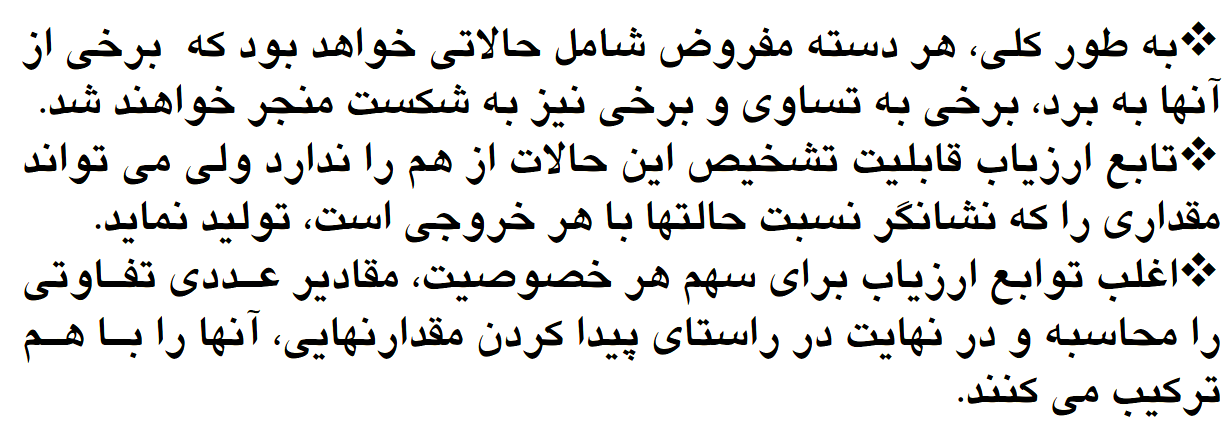 51
جستجوی خصمانه
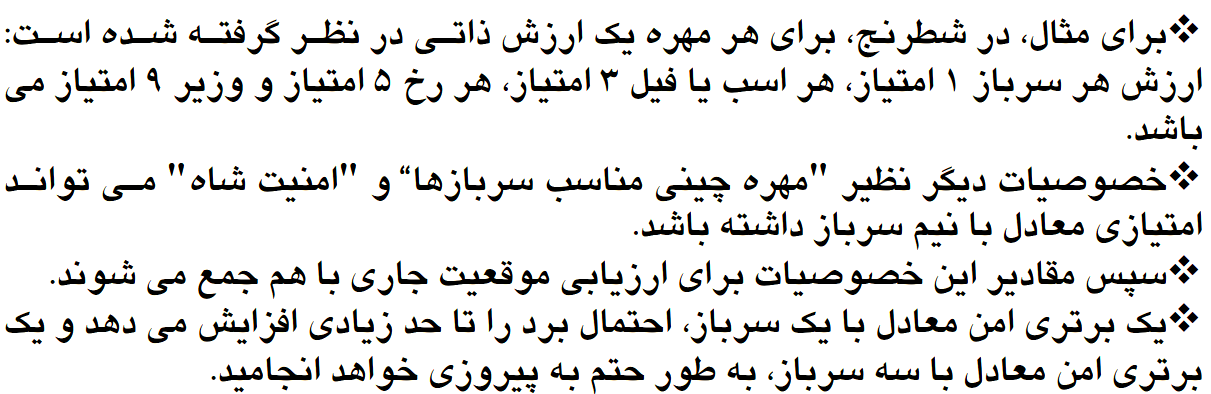 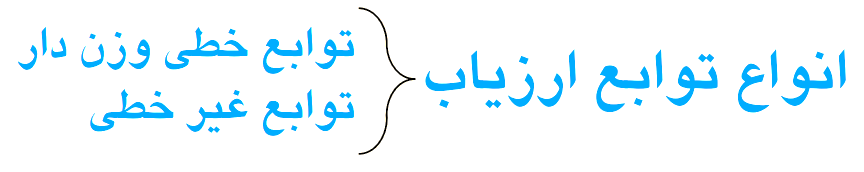 52
جستجوی خصمانه
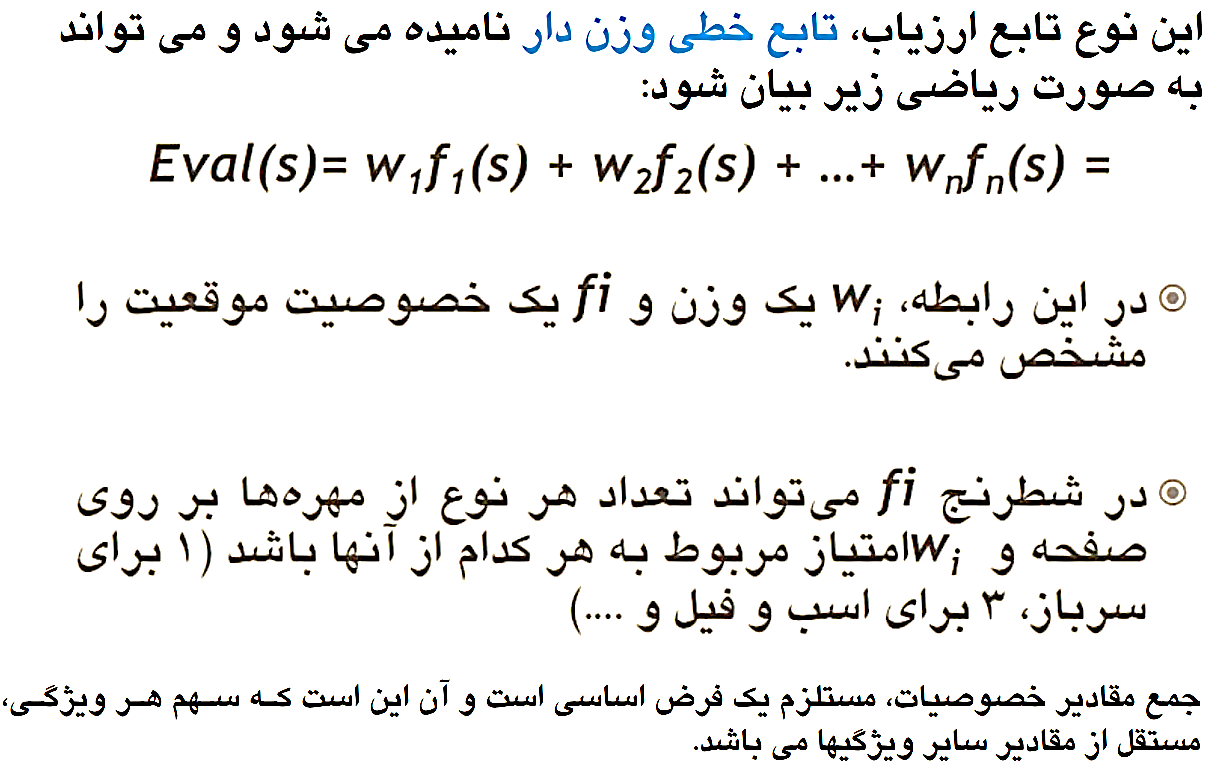 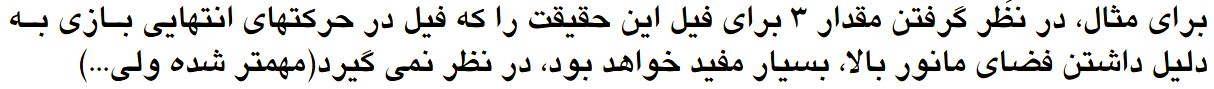 53
جستجوی خصمانه
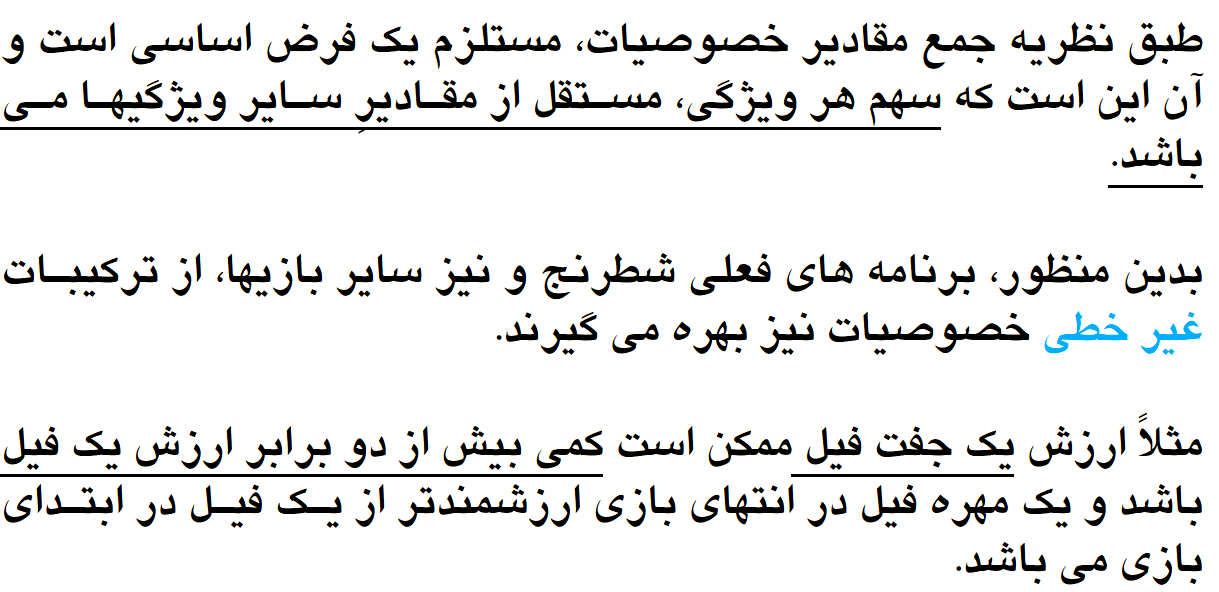 54
جستجوی خصمانه
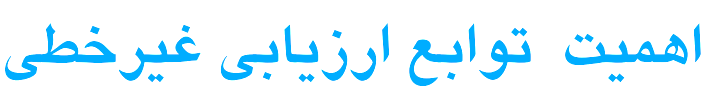 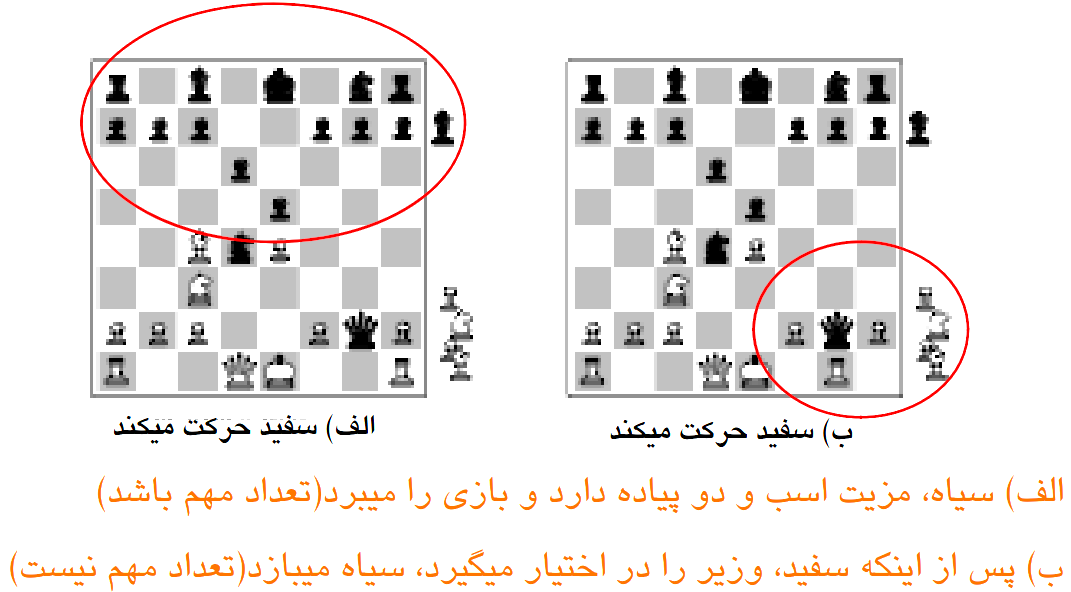 55
جستجوی خصمانه
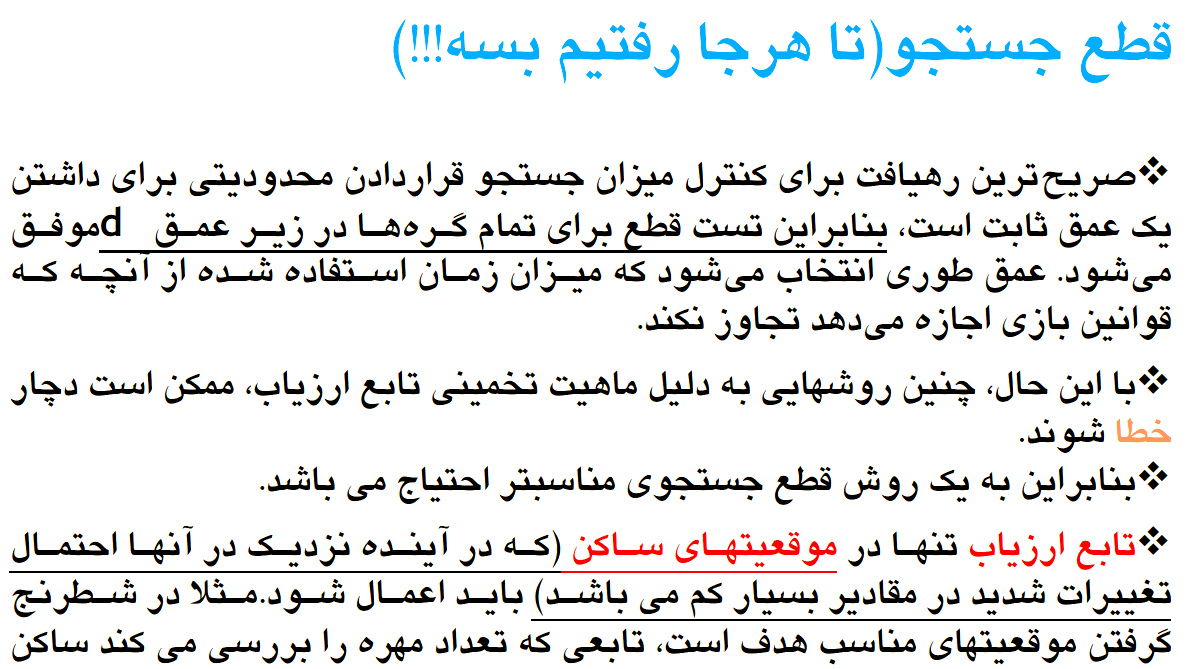 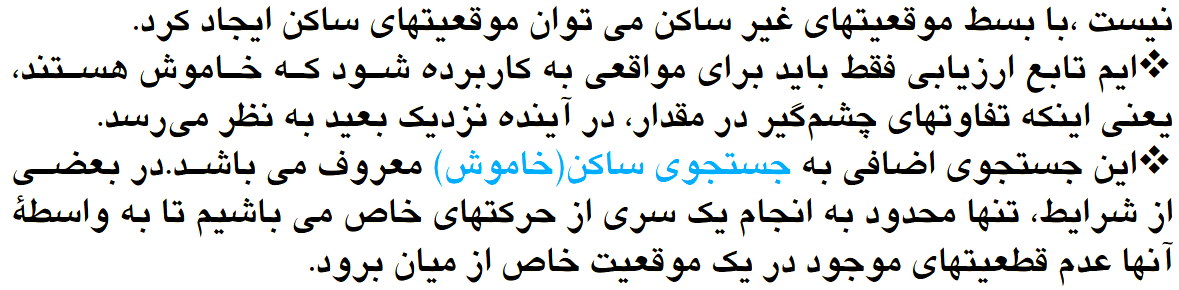 این
56
جستجوی خصمانه
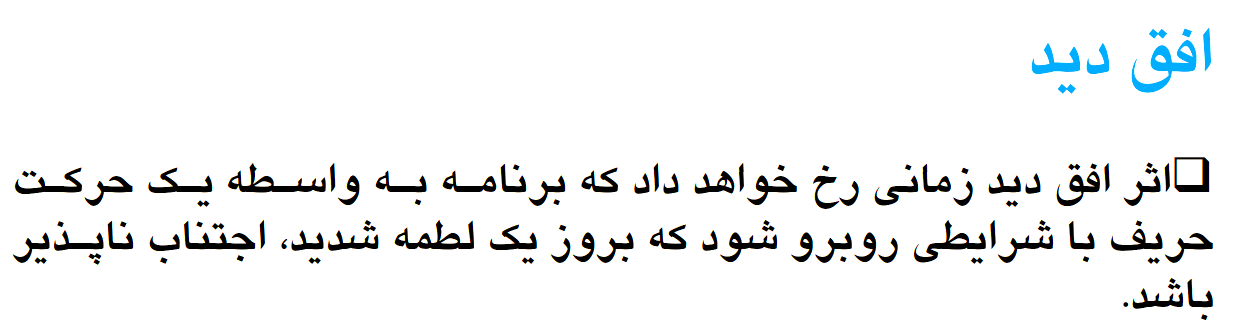 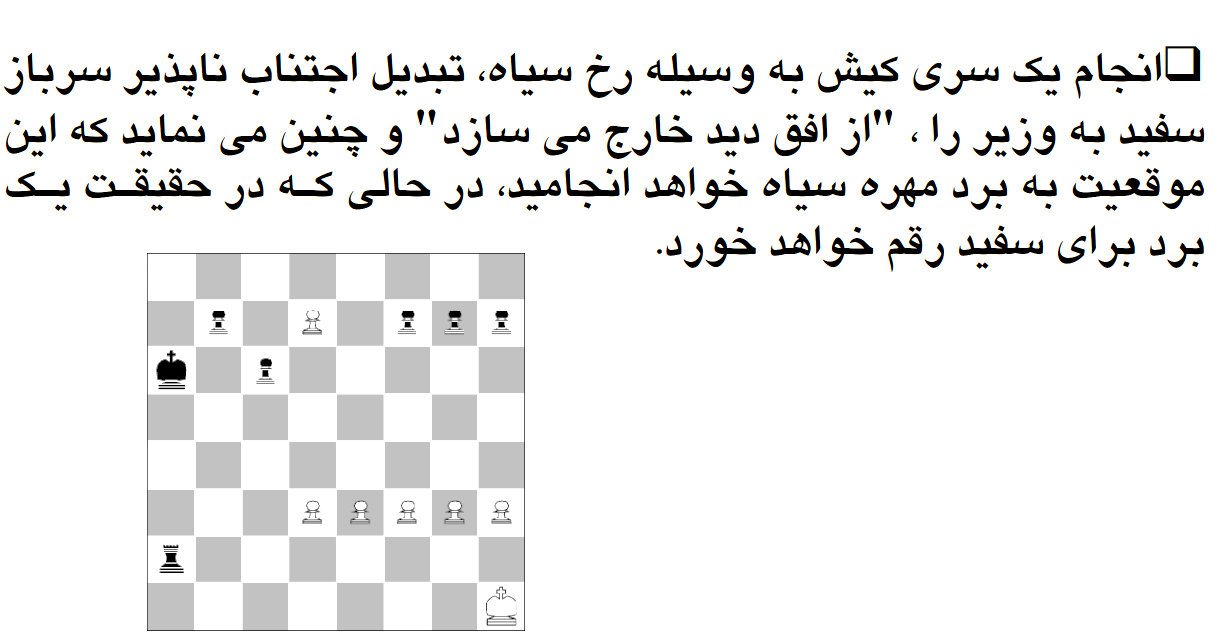 57
جستجوی خصمانه
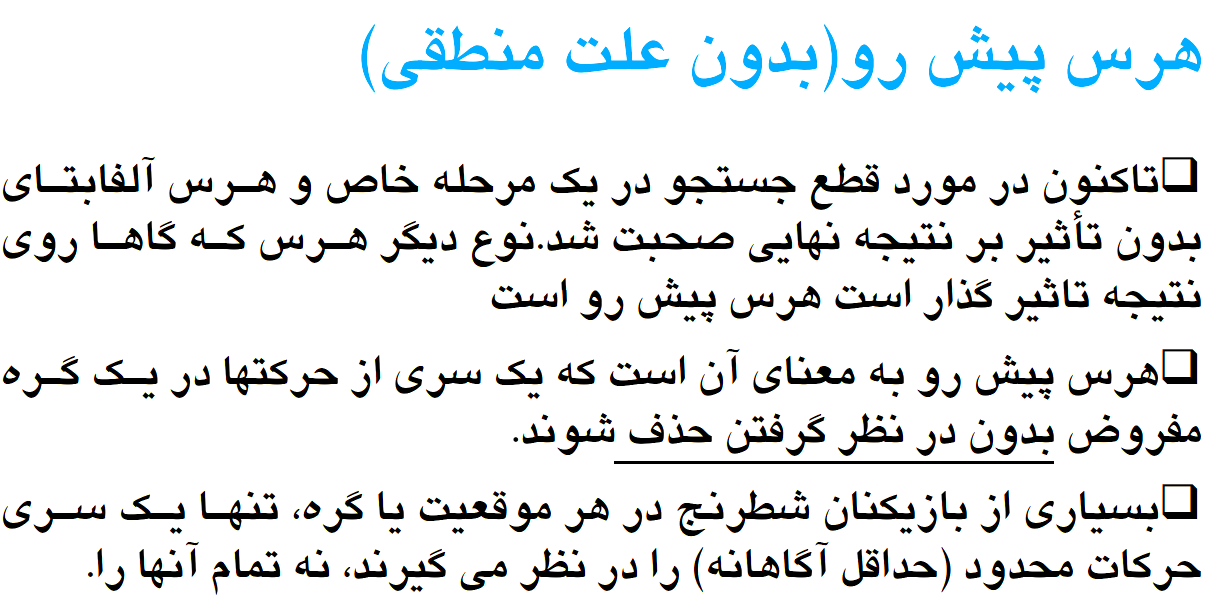 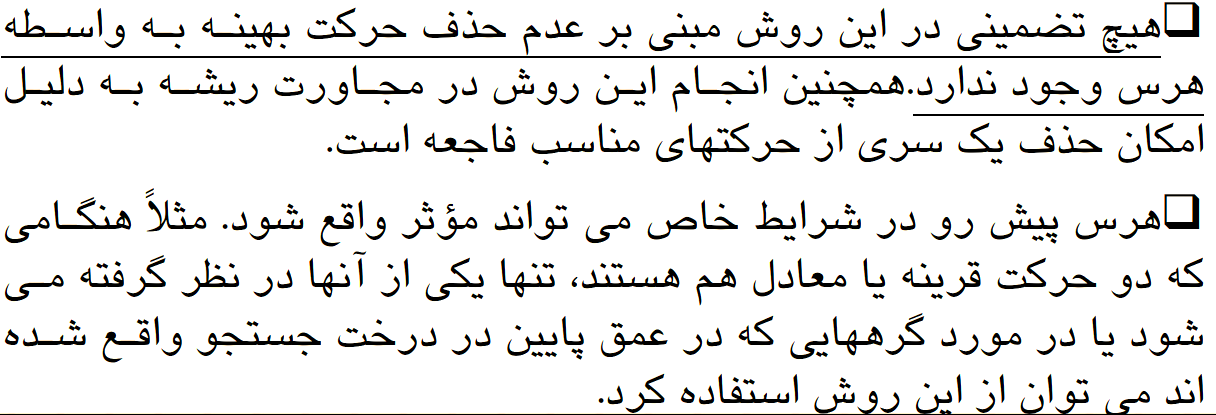 58
جستجوی خصمانه
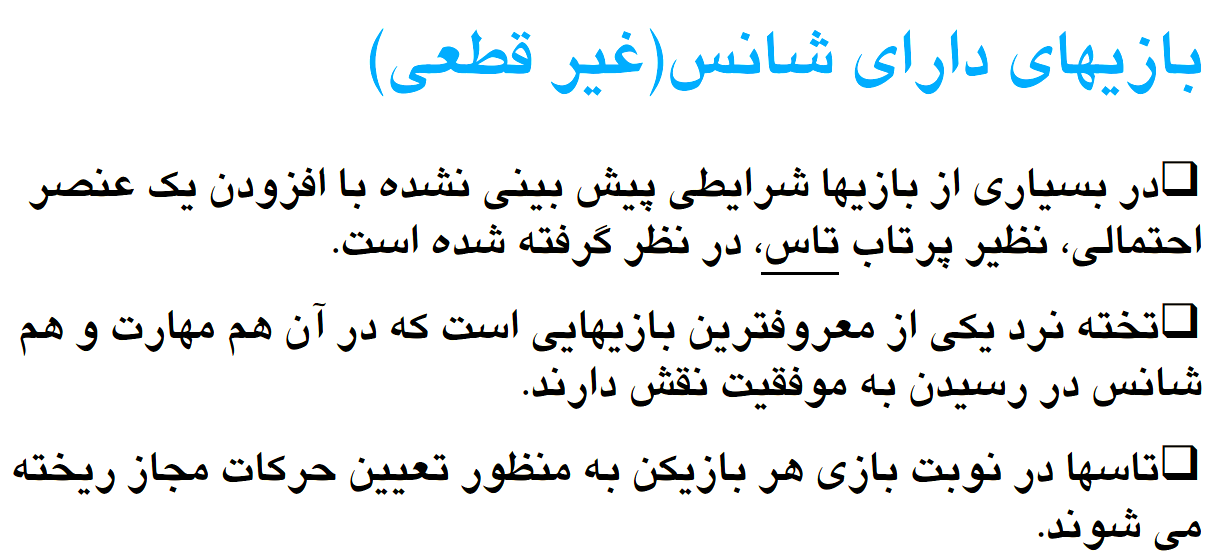 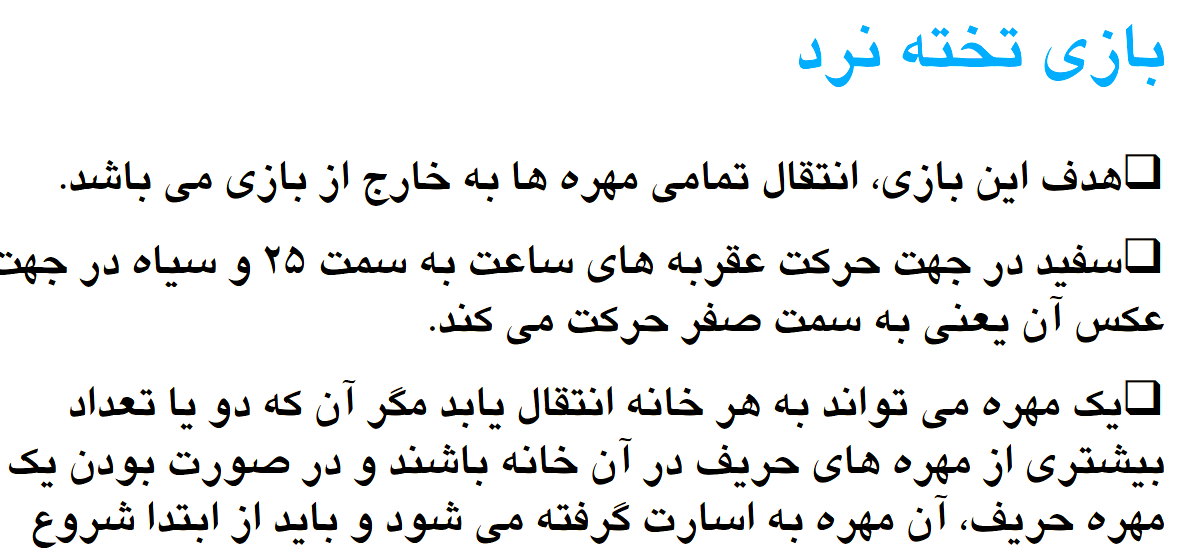 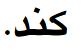 59
جستجوی خصمانه
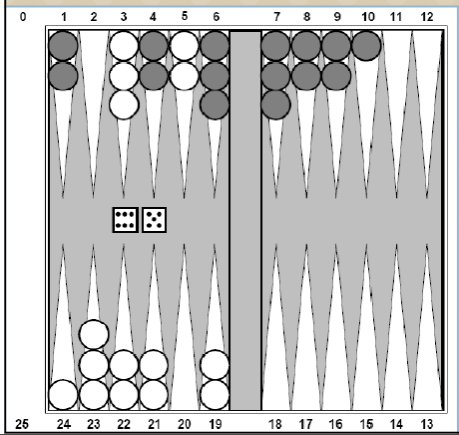 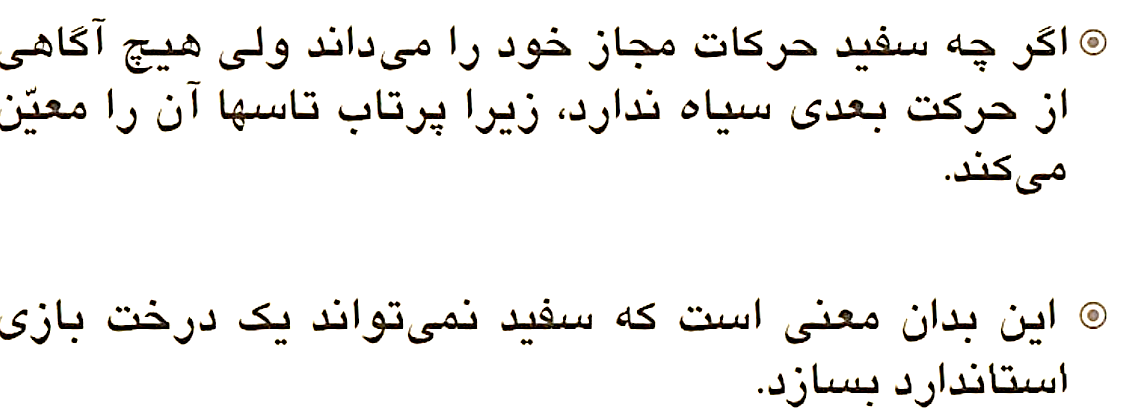 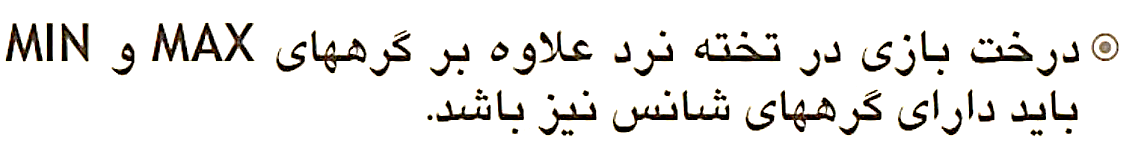 60
جستجوی خصمانه
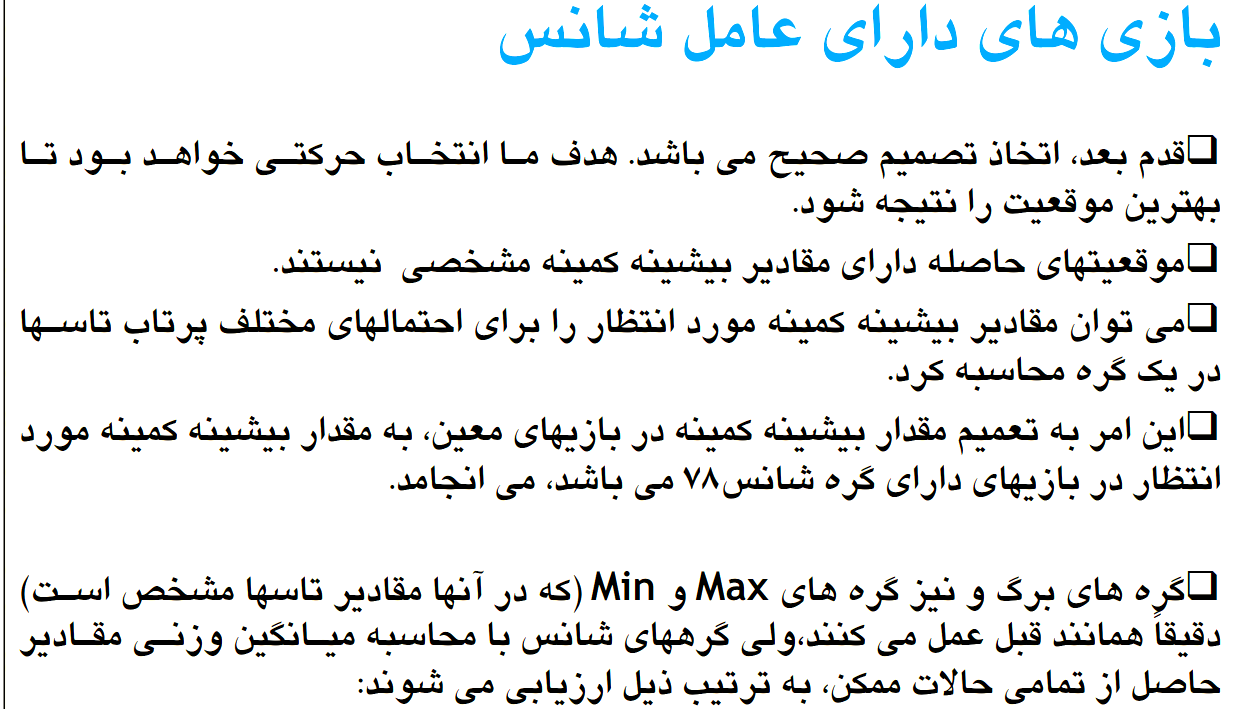 61
جستجوی خصمانه
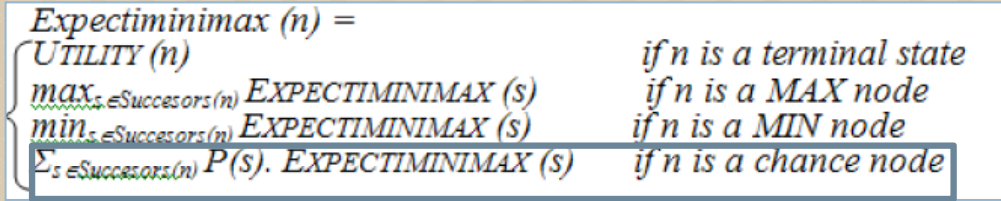 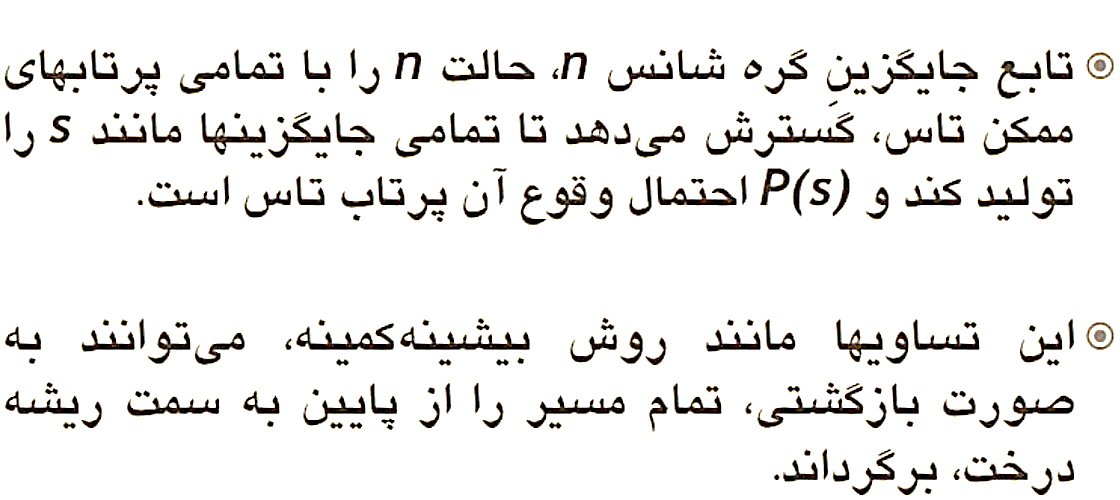 62
جستجوی خصمانه
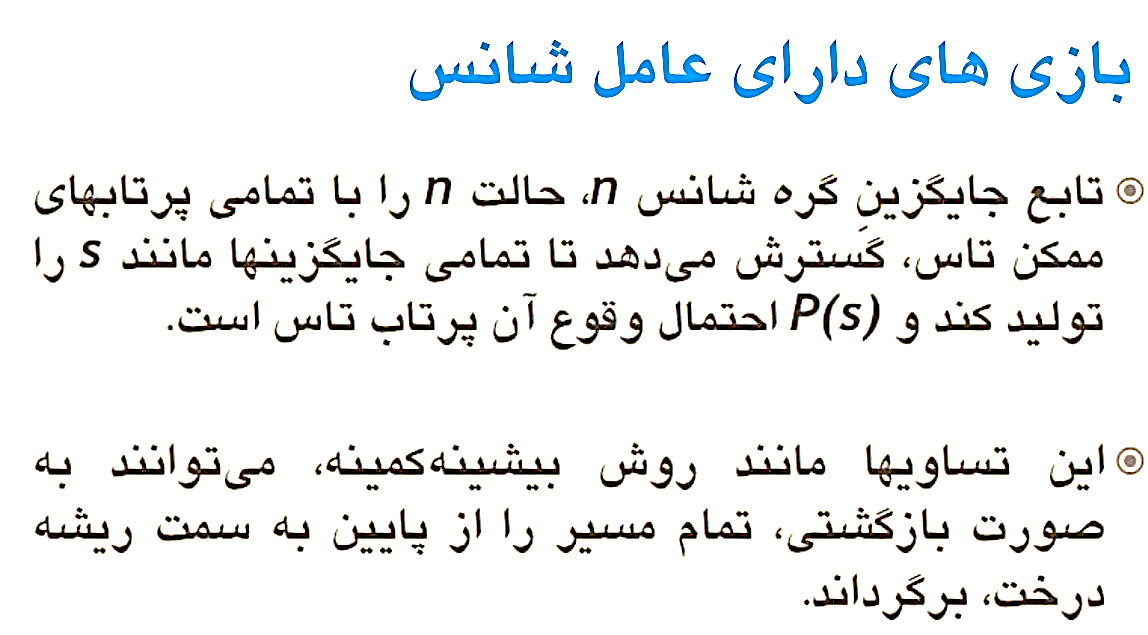 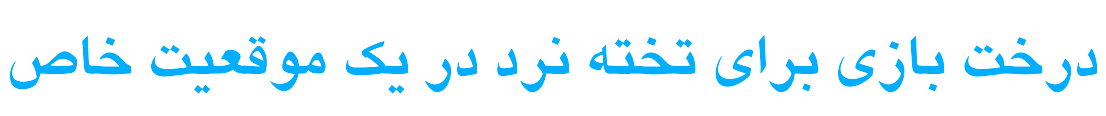 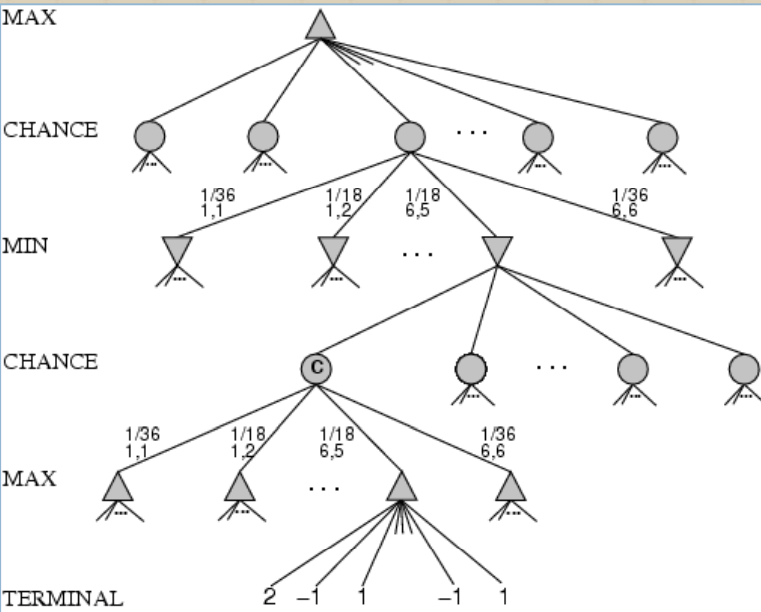 63
جستجوی خصمانه
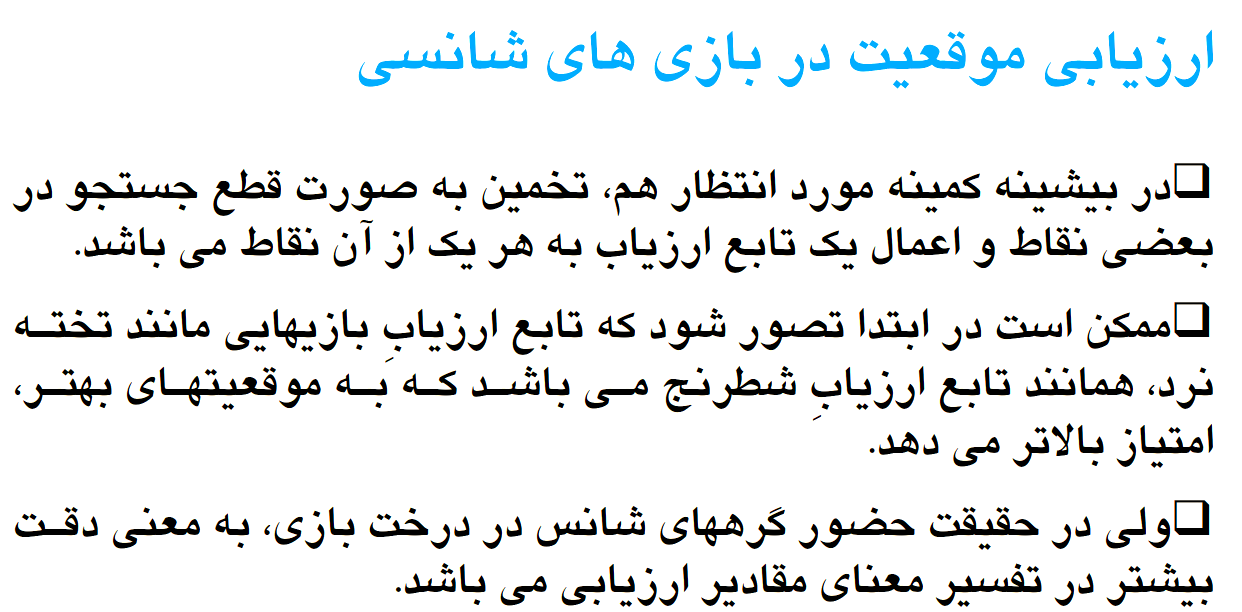 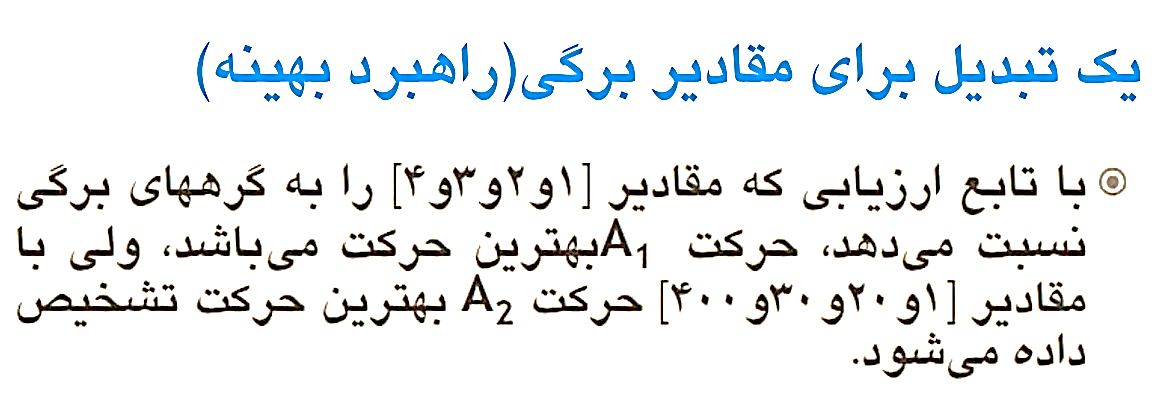 64
جستجوی خصمانه
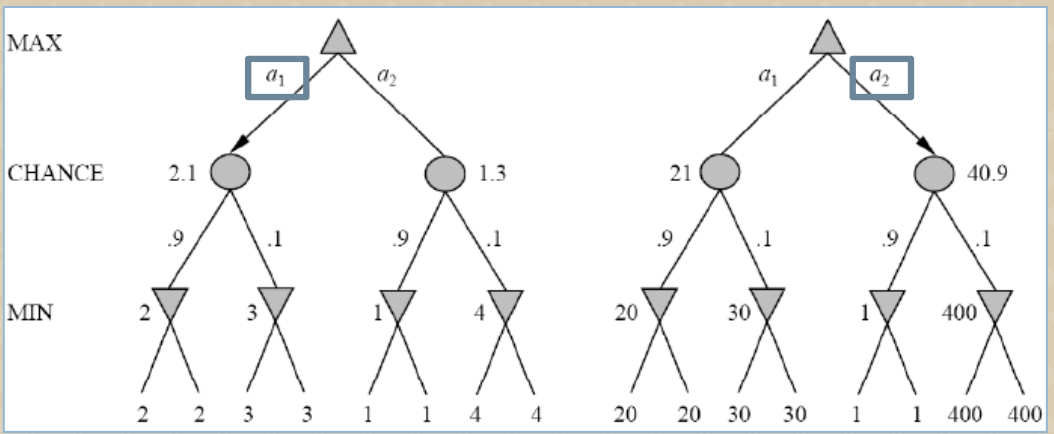 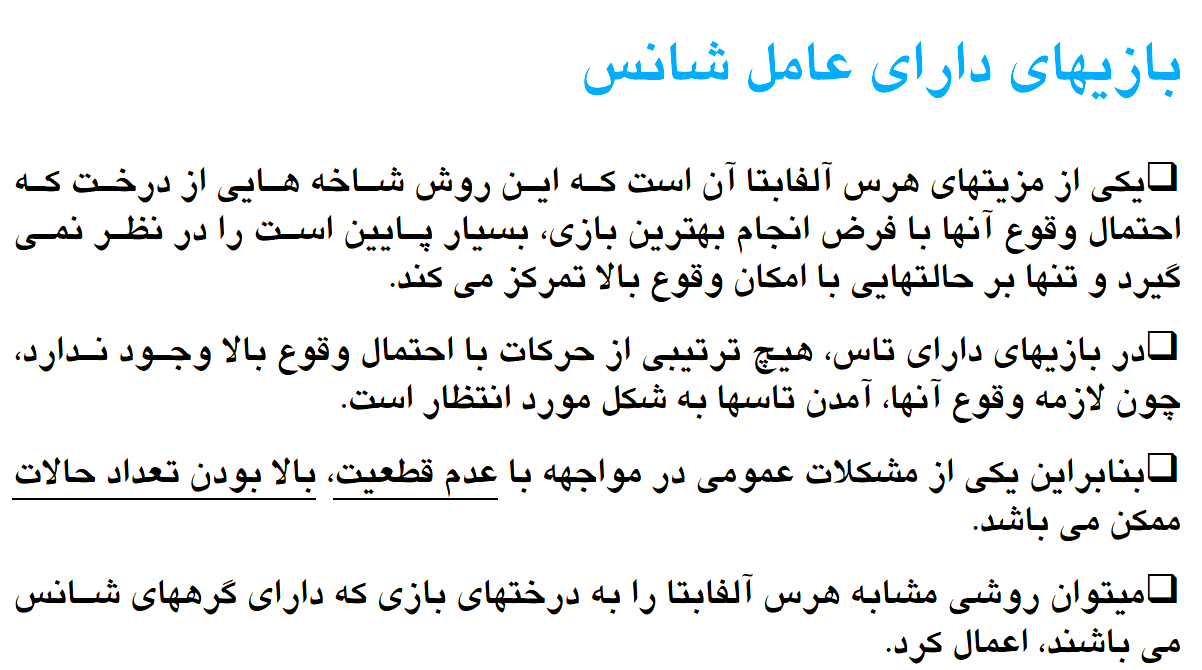 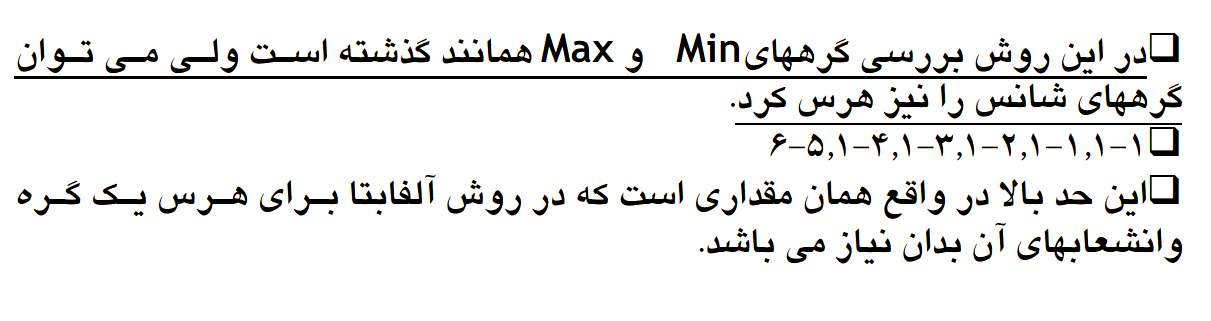 65
جستجوی خصمانه
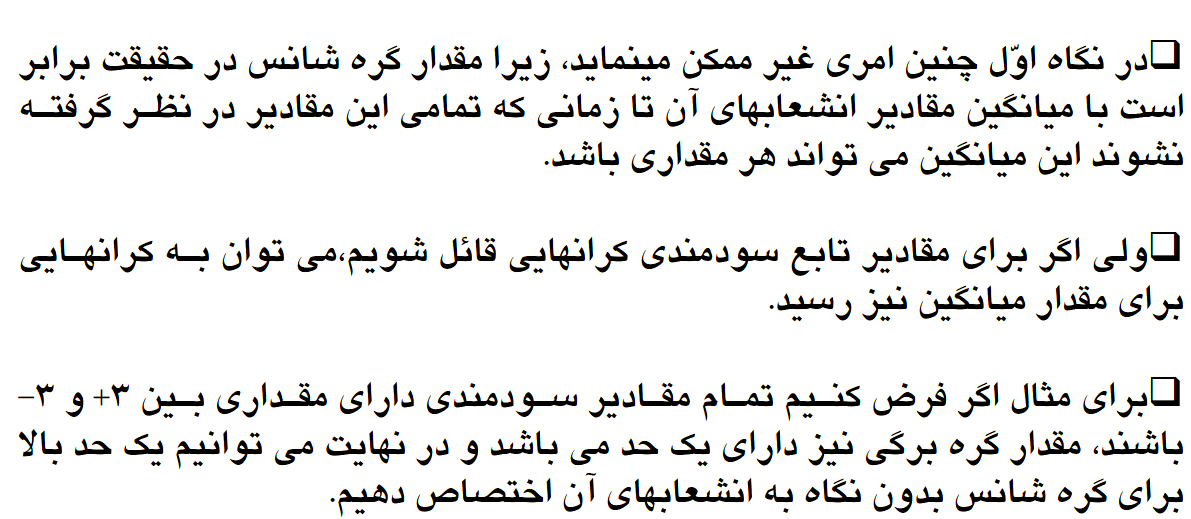 66
Artificial intelligence
باتشکر:محبوبه ظهرابی دانشجوی مهندسی it
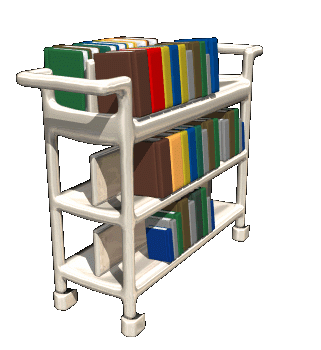 67